Threat Intelligence Report
Trends und Verteidigungsstrategien für CISOs
[Speaker Notes: Cyber threats aren’t lurking in the shadows, waiting for the perfect moment to strike – they’re already scanning, probing, and hitting anything they can find right now. If a system is exposed and unpatched, attackers will find it within hours.
At Ontinue, we have a dedicated team, part of the Advanced Threat Operations, to understand what’s happening in the world. How do attackers evolve their tactics and what threat do organizations fase. In the next 15 minutes, let’s have a brief look at the key findings from last months.
---
Im Schatten
Angrif/Angreifen
es ist nur eine Frage der Zeit, bis sie es finden
Die Bedrohung
Konfrontiert]
Cyber Trends to Watch
 Threat Spotlights
 Rising Threats
Agenda
[Speaker Notes: Aufmerksamkeit]
Cyber Trends to Watch
[Speaker Notes: We always see increases and decreased in attacks and techniques…mostly increases…but one that remains front and center is…

----
Es gibt einen bestimmten Angriff, der immer wieder schlaflose Nächte bereitet
Zunehmen abnehmen]
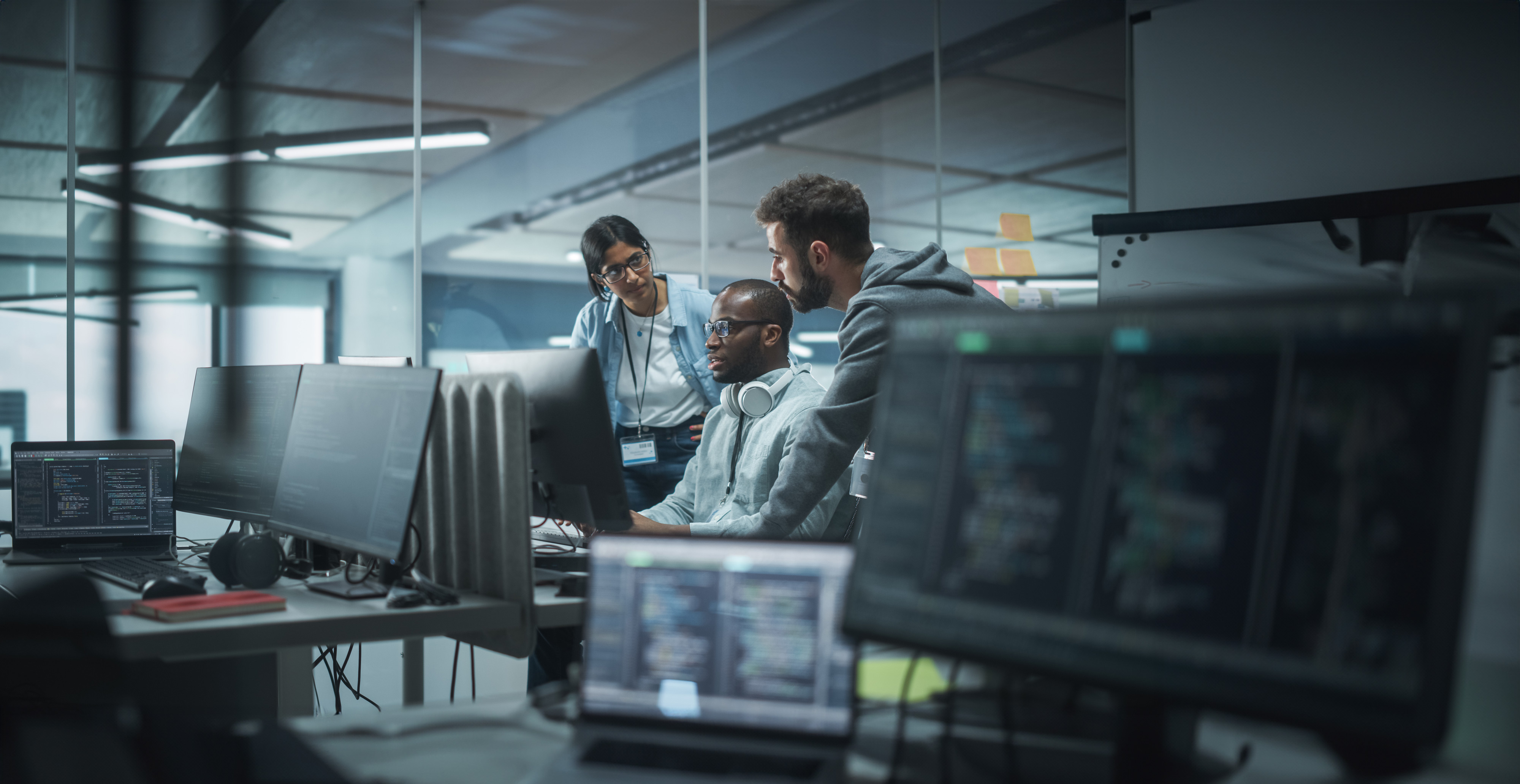 #1
Ransomware
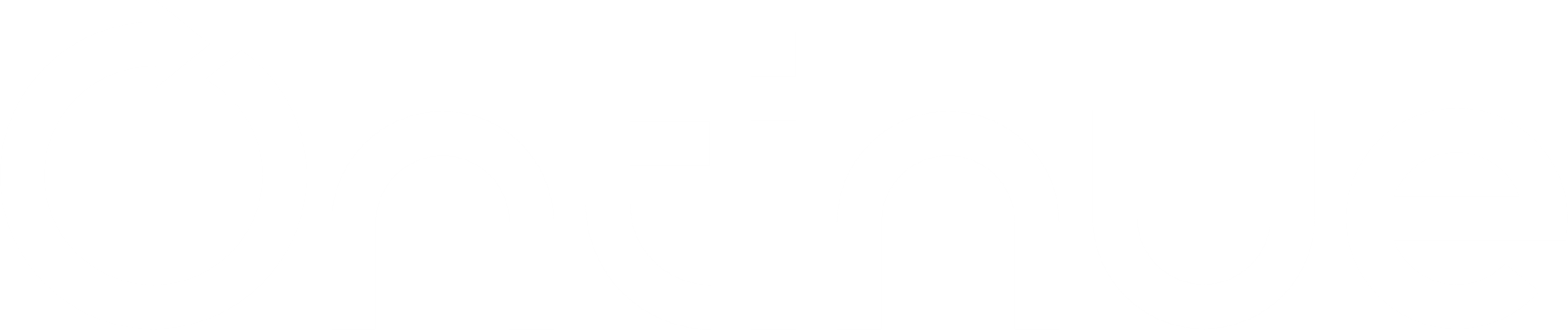 [Speaker Notes: RaaS remains very popular. Ransomware developers (operators) lease or sell their ransomware tools and infrastructure to other cybercriminals (affiliates). These affiliates then conduct ransomware attacks, and the profits from successful ransom payments are shared between the operator and the affiliate.
Affiliates are chosen for their IT skills. Their ability to navigate enterprise networks, assess and disable backups, and target databases and virtualized environments.

-----
führen dann Ransomware-Angriffe durch
erfolgreichen Lösegeldzahlungen werden zwischen dem Betreiber und dem Partnerunternehmen aufgeteilt.]
Ransomware
132% More attacks
35% Less payments
Source: “The 2025 Crypto Crime Report” by Chainalysis
[Speaker Notes: Let’s look at some numbers. According to Ontinue’s 2H 2024 Threat Intelligence Report, ransomware attacks surged 132%, even as ransom payments dropped by 35%. This is interesting. This decline may indicate a growing resistance to ransom payments, coupled with law enforcement actions disrupting ransomware groups.
This could indicate that ransomware groups are conducting more attacks to compensate for lower ransom success rates.
---
Schauen wir uns einige Zahlen an
Laut dem Bericht
Dieser Rückgang könnte auf einen wachsenden Widerstand gegen Lösegeldzahlungen hindeuten, gepaart mit Maßnahmen von Strafverfolgungsbehörden zur Zerschlagung von Ransomware-Gruppen.
Dies könnte erklären, warum mehr Angriffe beobachtet werden. Sie versuchen, ihre Chancen zu erhöhen, indem sie mehr Angriffe durchführen.]
Ransomware
Source: Ecrime.ch
Source: Ecrime.ch
[Speaker Notes: Manufacturing has become the prime target for ransomware attacks. Why? Because downtime in this sector means lost production, missed deadlines, and massive financial impact. Threat actors know that manufacturers often can’t afford prolonged disruptions, making them more likely to pay – or at least suffer significant operational consequences.

Ransomware attacks affect organizations of all sizes. Data suggests that while large enterprises remain targets, smaller organizations are frequently impacted, often struggling with recovery due to limited resources.

----

Ausfallzeit
Bedrohungsakteure wissen, dass sich Hersteller längere Unterbrechungen oft nicht leisten können, weshalb sie eher zahlen müssen.

Ransomware-Angriffe betreffen Unternehmen von jeder Größe.]
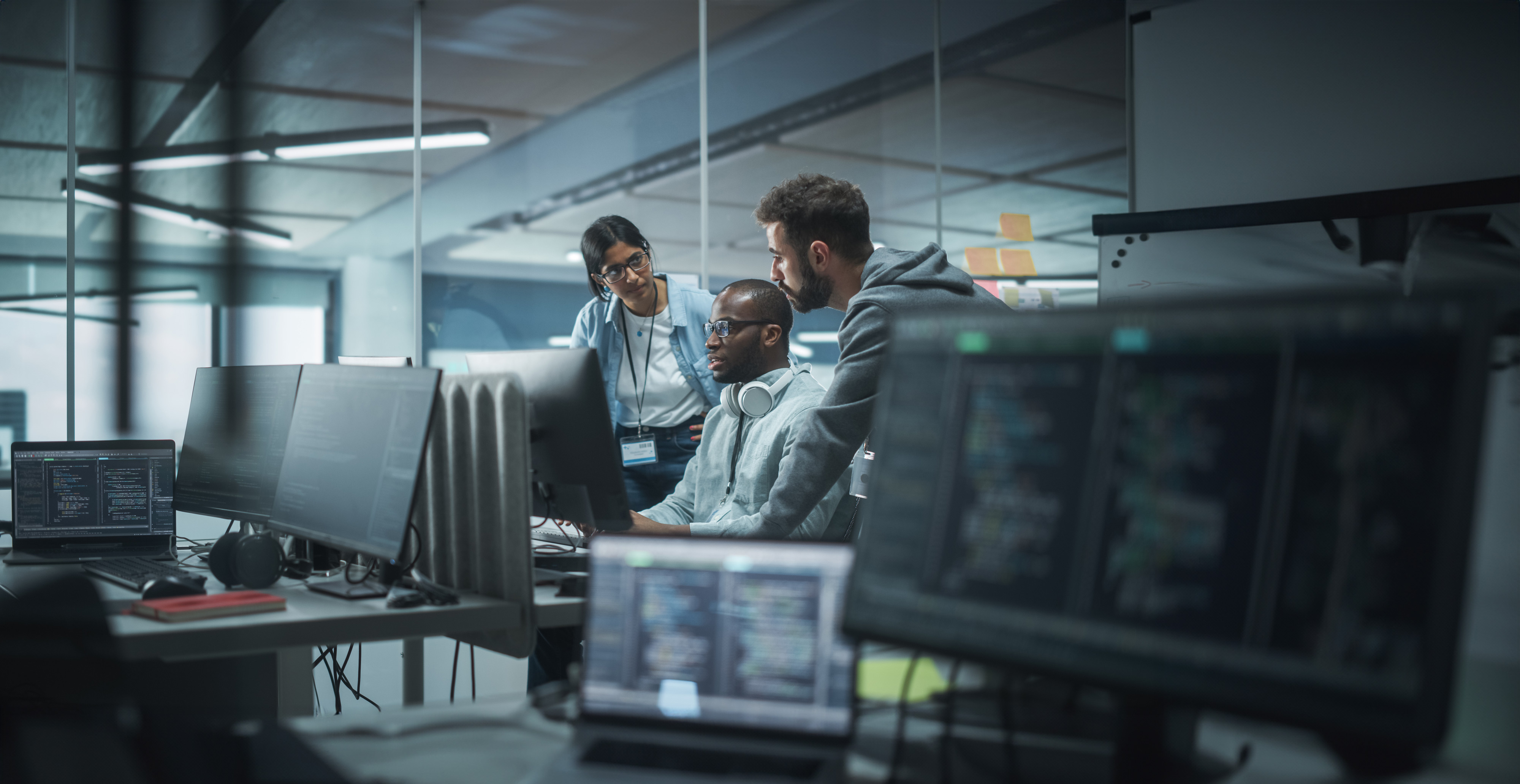 #2
Malware Delivery Mechanisms
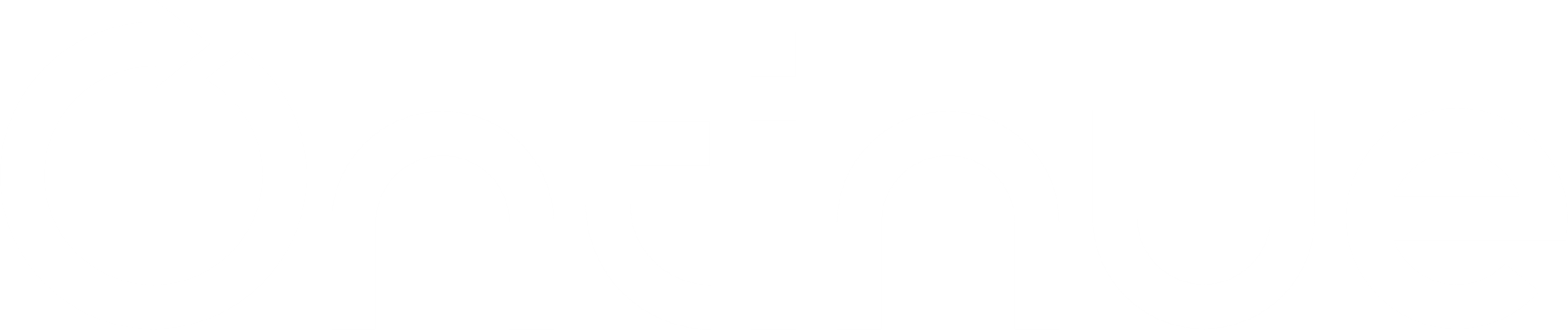 [Speaker Notes: As cyber defenses evolve, threat actors are continuously adapting their delivery methods to evade detection and maximize persistence. Traditional malware delivery techniques, such as email-based phishing and exploit kits, remain prevalent, but attackers are increasingly leveraging browser extensions and malvertising as stealthier alternatives. These methods exploit user behavior and system recovery processes, making them particularly effective at reinfecting devices even after remediation efforts.
---

Entgehen (evade) / vermeiden (avoid)
unauffälligere Alternativen.
Benutzerverhalten und Wiederherstellungsprozesse.]
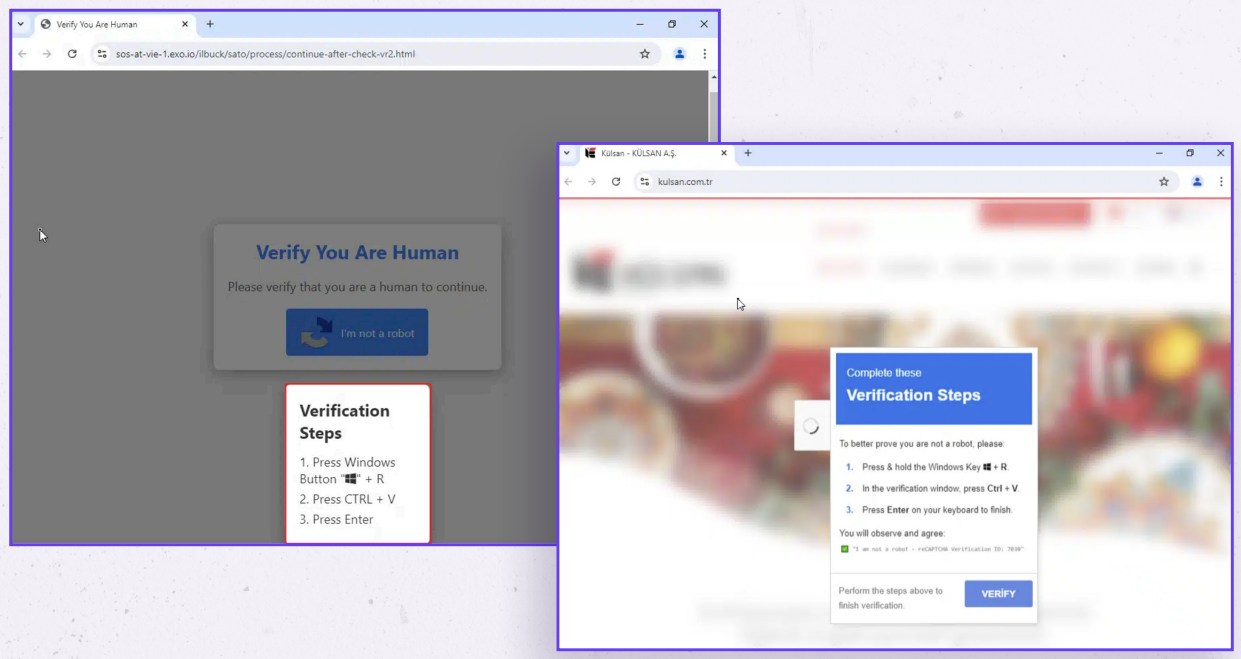 Malware Delivery Mechanisms
Browser Extensions
Malvertising
(Chrome) browser extensions exploited to deliver persistent info-stealing malware, surviving reimaging via profile reimport.
Malvertising tricks users into running harmful PowerShell via copy-pasted commands in the 'Run' dialog.
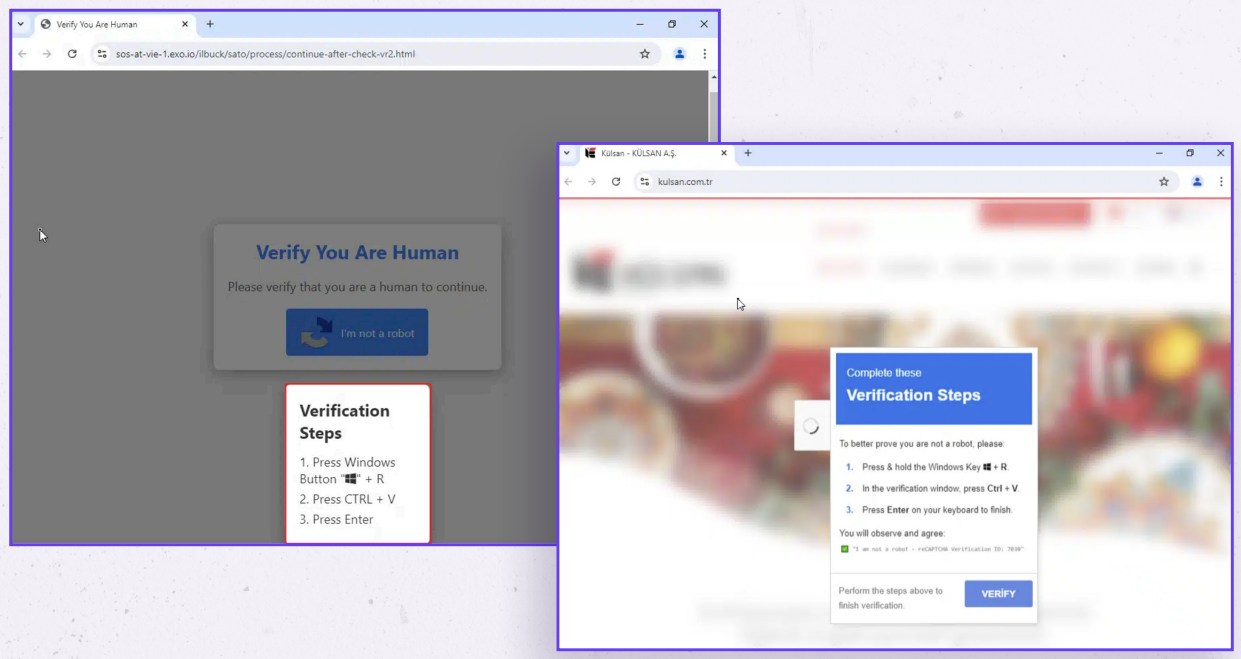 [Speaker Notes: Examples of exploitation:- Browser extensions, especially those on Chrome, are being exploited to deliver information-stealing malware. This method is particularly effective because the malicious extensions can persist even after a system is reimaged. Users often unknowingly reintroduce the threat by reimporting their browser profiles, including the infected extensions, during the recovery process.
Malvertising campaigns are coercing users into executing malicious PowerShell commands by instructing them to copy and paste the code directly into their system. These campaigns often guide users to open the ‘Run’ dialog using the Windows + R shortcut and then paste the commands using CTRL + V.
-----------
Browsererweiterungen, insbesondere für Chrome, werden missbraucht, um Malware zum Diebstahl von Informationen zu verbreiten. Diese Methode ist besonders effektiv, da die schädlichen Erweiterungen auch nach der Wiederherstellung des Systems bestehen bleiben können. Benutzer führen die Bedrohung oft unwissentlich erneut ein, indem sie während der Wiederherstellung ihre Browserprofile inklusive der infizierten Erweiterungen erneut importieren.

Malvertising-Kampagnen zwingen Benutzer zur Ausführung bösartiger PowerShell-Befehle, indem sie den Code direkt in ihr System kopieren und einfügen. Diese Kampagnen fordern Benutzer häufig auf, den Dialog „Ausführen“ mit der Tastenkombination Windows + R zu öffnen und die Befehle anschließend mit STRG + V einzufügen.]
Threat Spotlights
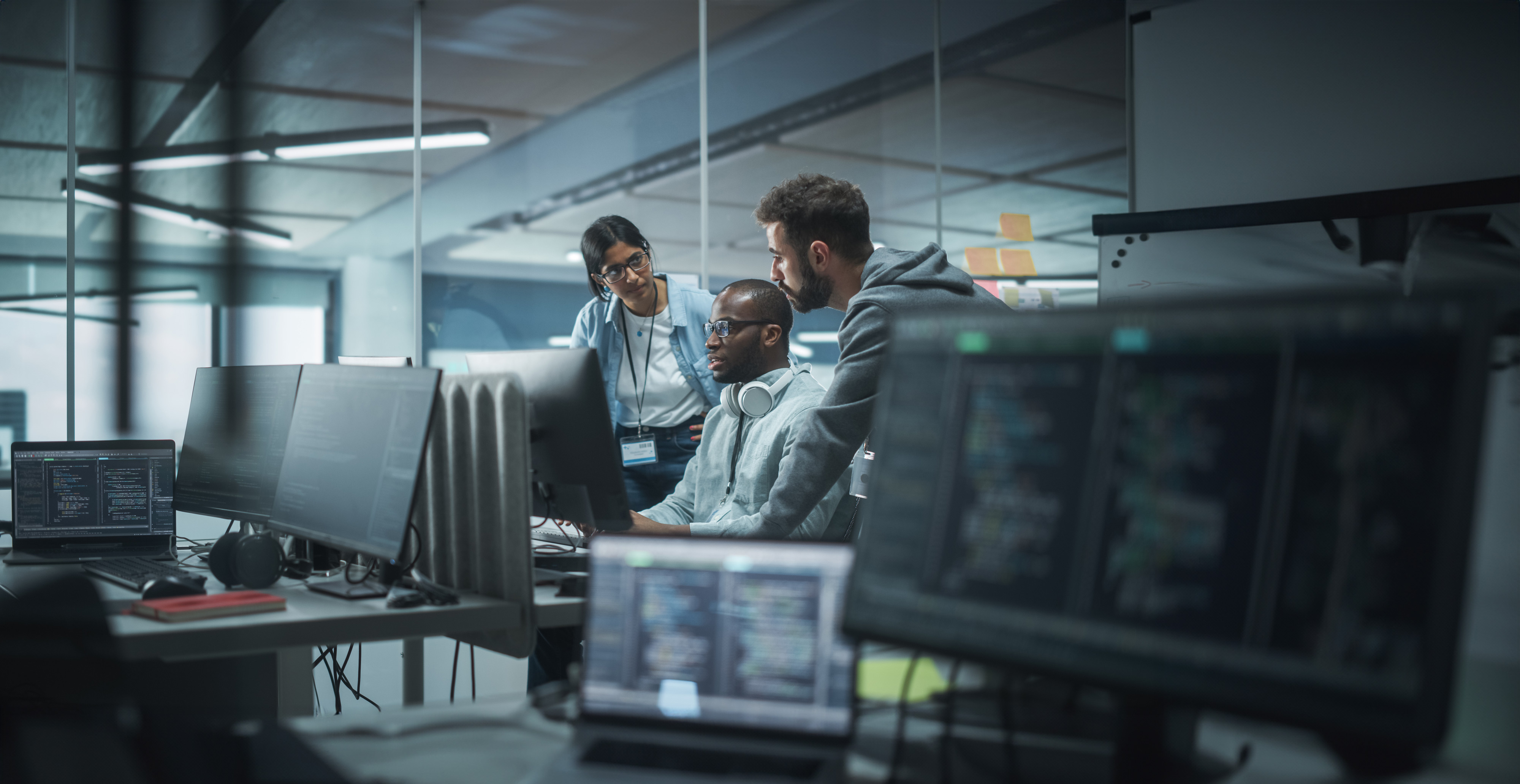 #3
Leveraging Built-in Microsoft Tools
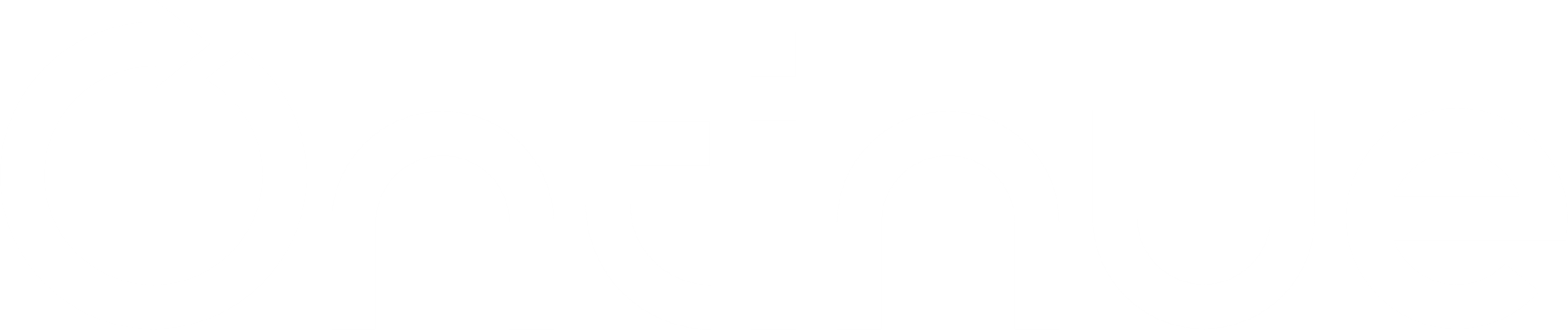 [Speaker Notes: Attackers like using Mirosoft tools, built-in features, to slip past defenses.

---

Angreifer nutzen gerne Microsoft-Tools und integrierte Funktionen, um Abwehrmaßnahmen zu umgehen.]
Leveraging Built-in Microsoft Tools
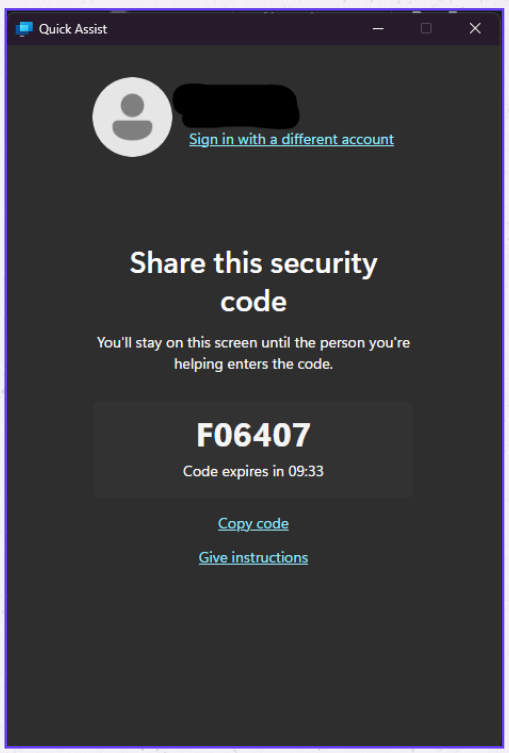 Windows Hello
QuickAssist
A built-in Windows tool for remote support, can be abused by attackers using social engineering to gain control of user devices.
While Windows Hello resists phishing by binding authentication to a device, attackers have found bypasses, compromising persistence and MFA security.
[Speaker Notes: QuickAssist: pre-installed tool, designed to facilitate remote access for supporting end users.
The attack vector: Spam Bomb attack and Fake Tech Support Scams.
Once in, they can do a lot: create persistence, execute scripts or malware, data exfiltrations, system sabotage, etc.

Windows Hello: Windows Hello is Microsoft’s passwordless authentication technology designed to enhance security while improving user convenience. It supports biometric (facial recognition, fingerprint) or PIN-based authentication. Windows Hello is often considered phishing-resistant since authentication is bound to a specific device. However, attackers have identified ways to bypass these protections, compromising both persistence and Multi-Factor Authentication (MFA) security. (Enrolling a rogues device or trying to steal the private key used for authentication.

----
vorinstalliertes Tool, das den Fernzugriff zur Unterstützung von Endbenutzern erleichtern soll.
Sie geben sich als authentischer technischer Support aus

Windows Hello ist die passwortlose Authentifizierungstechnologie von Microsoft, die die Sicherheit erhöht und gleichzeitig den Benutzerkomfort verbessert. Sie unterstützt biometrische (Gesichtserkennung, Fingerabdruck) oder PIN-basierte Authentifizierung. Windows Hello gilt oft als Phishing-resistent, da die Authentifizierung an ein bestimmtes Gerät gebunden ist. Angreifer haben jedoch Möglichkeiten gefunden, diese Schutzmaßnahmen zu umgehen und so sowohl die Persistenz als auch die Sicherheit der Multi-Faktor-Authentifizierung (MFA) zu gefährden. (Registrierung eines nicht autorisierten Geräts oder der Versuch, den für die Authentifizierung verwendeten privaten Schlüssel zu stehlen.)]
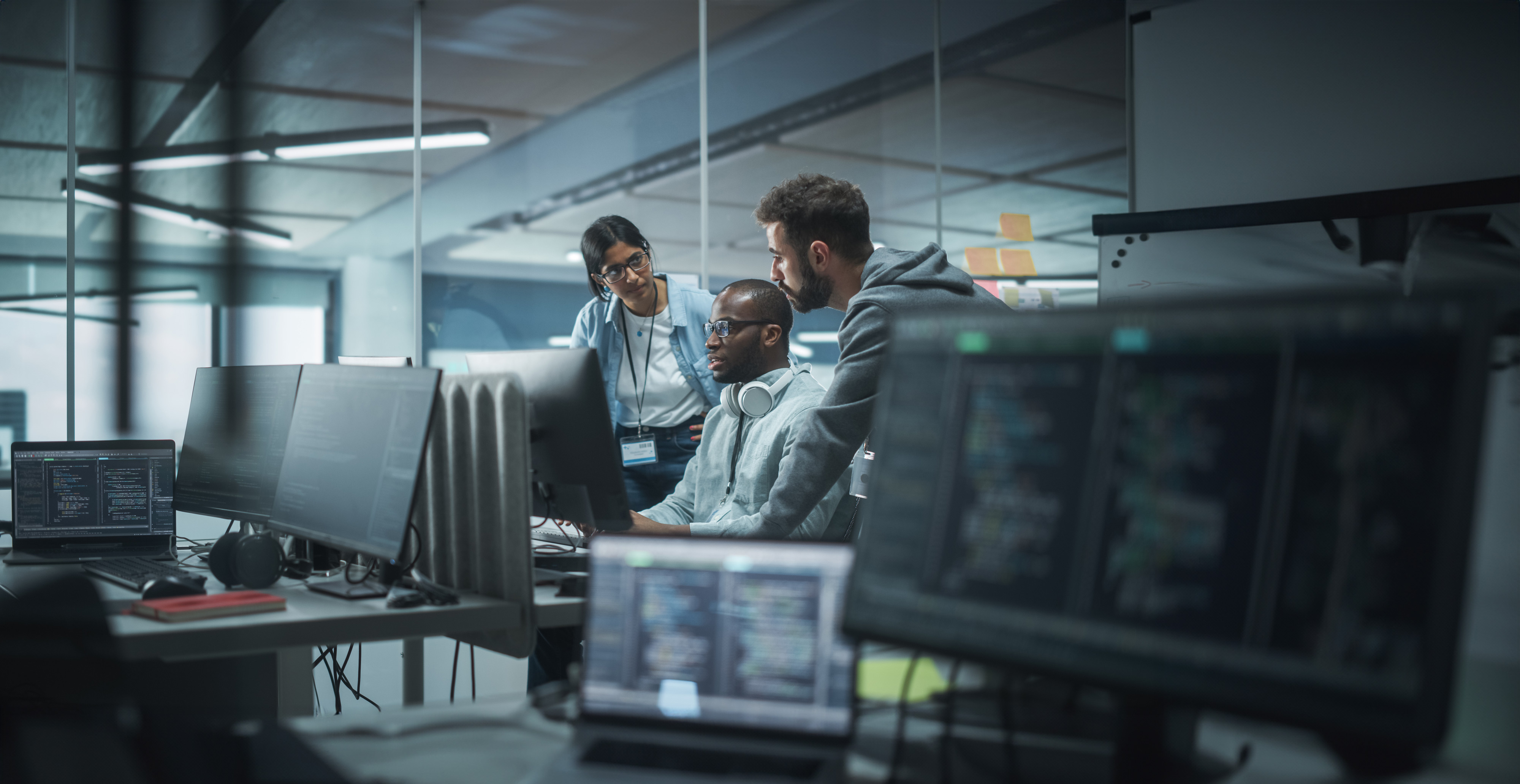 #4
Phishing
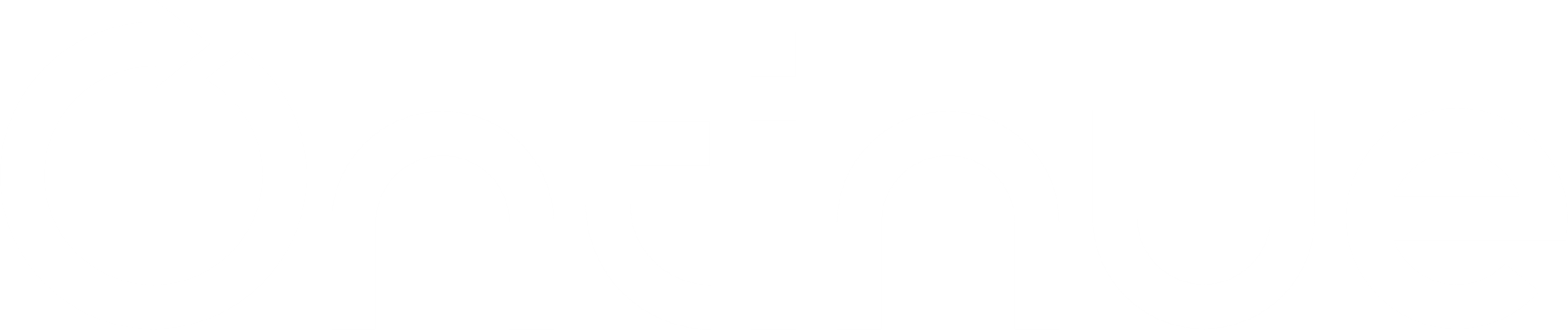 [Speaker Notes: Still a common entry point for attackers, but Ontinue has noted trends in phishing schemes to lure victims to “man in the middle” sites to steal credentials or tokens.]
Phishing
Using legit sites for the first landing page
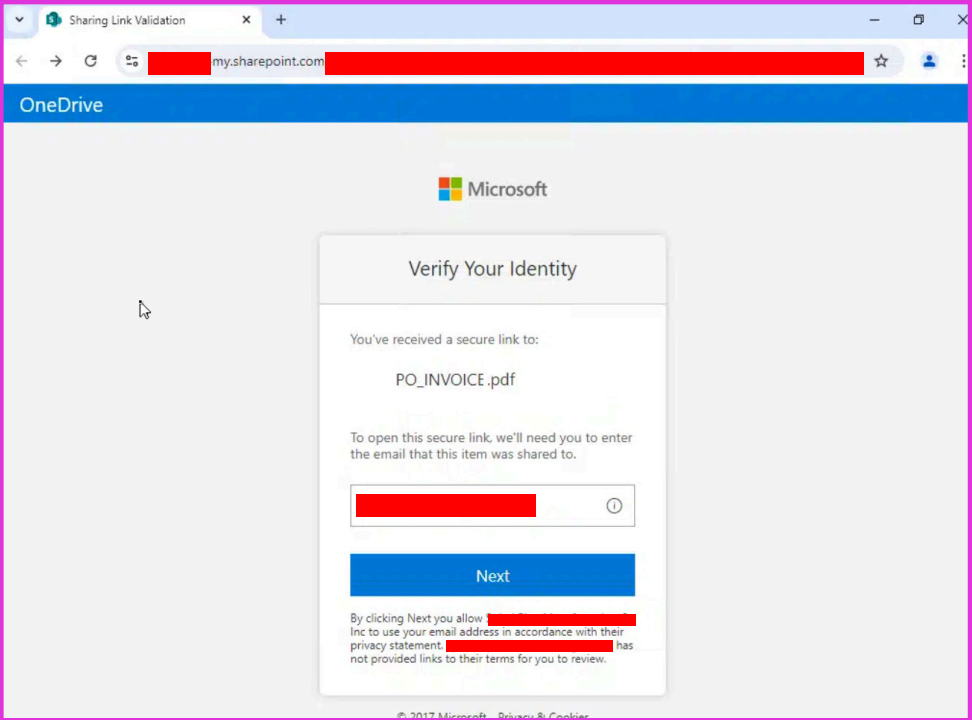 Using ‘noreply’ sender addresses
Using legitimate domains to redirect users
[Speaker Notes: Using legit sites for the first landing page
The URLs contained in phishing emails often lead to legitimate websites which redirect users to a more obscure and malicious domain. This tactic helps evade email security mechanisms which scan URLs and are more familiar to users increasing the likelihood they will interact with it. Such sites include compromised SharePoint domains, Microsoft Forms, WeTransfer and Google Drive.

Using ‘noreply’ sender addresses
In line with the tactic above, threat actors frequently use legitimate ‘no-reply’ email addresses (e.g., ‘noreply@wetransfer.com’) to send phishing emails. This approach can circumvent email security checks that assess the sender’s address and appear more legitimate to recipients.

Using legitimate domains to redirect users
Ontinue has also observed that threat actors commonly exploit legitimate domains with obscure URLs, such as those from google.com, apple.com, and bing.com, to redirect users to AiTM sites. These legitimate domains help in evading detection.]
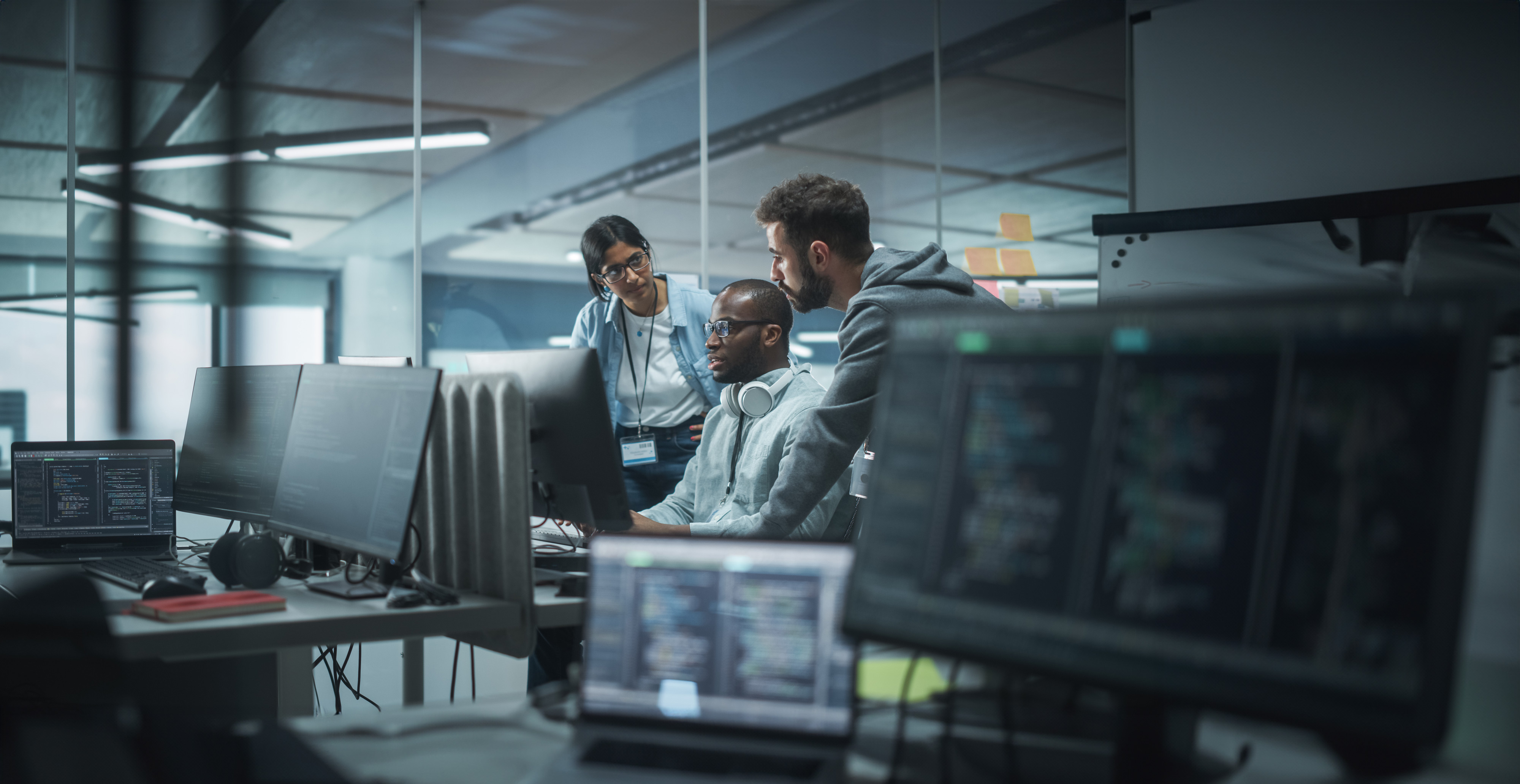 #4
Vishing
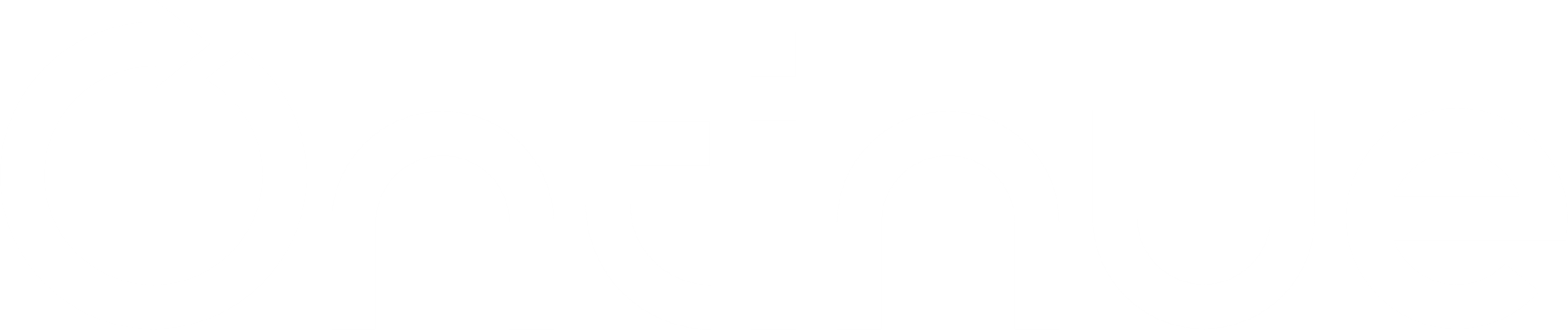 [Speaker Notes: Vishing = phishing via phone instead of email.
It’s effective. No automated security filters, no telemetry.
Attackers convinces users to grant remote access (e.g. Quick Assists)

----
Angreifer überzeugen Benutzer, Fernzugriff zu gewähren]
Vishing
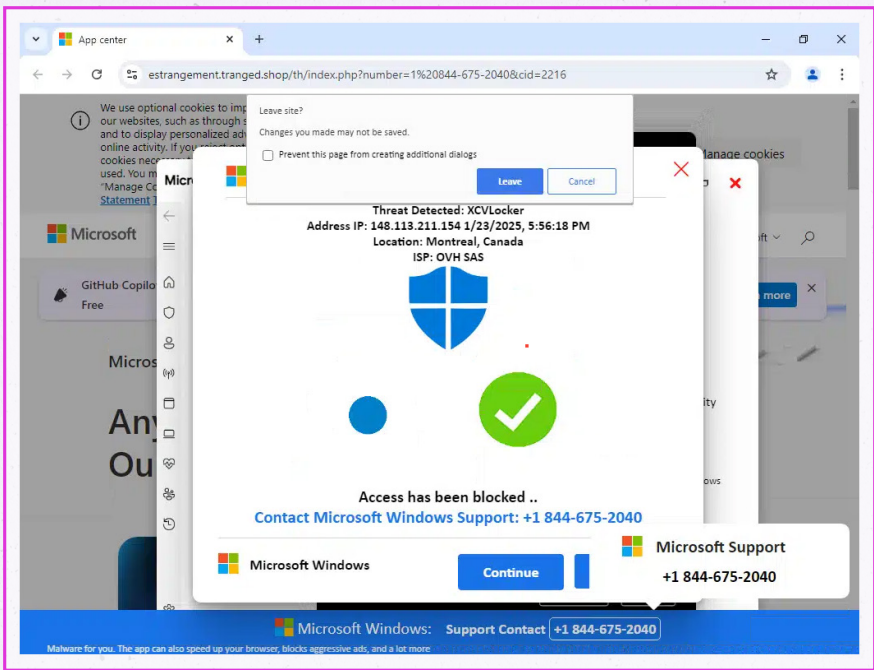 Malvertising
Email bombing
Attackers flood inboxes with junk, then impersonate Help Desk, calling victims and requesting remote access under the guise of fixing the issue.
Ontinue sees users lured by malicious ads to fake "Microsoft Support" pages, then tricked into installing remote access software.
[Speaker Notes: two notable techniques where Ontinue observed threat actors leveraging to create fictious scenarios before vishing attacks occur:

Email bombing:
flood multiple users’ inboxes with an overwhelming volume of junk emails, rendering them unusable. This social engineering technique exploits the user’s frustration and urgency, increasing the likelihood of them granting access.

Malvertising:
Ontinue has frequently observed users being redirected from malicious adverts to web pages which mislead users into believing their devices have been compromised, urging them to call a so-called ‘Microsoft Support’ number. Following this the threat actors will then try to convince the user to install a remote desktop application and give them control of their machine.

----
Ontinue beobachtete, dass Bedrohungsakteure zwei bemerkenswerte Techniken nutzen, um fiktive Szenarien zu erstellen, bevor es zu Vishing-Angriffen kommt:

Überfluten Sie die Posteingänge mehrerer Benutzer mit einer überwältigenden Menge an Junk-E-Mails und machen Sie sie dadurch unbrauchbar. Diese Social-Engineering-Technik nutzt die Frustration und Dringlichkeit des Benutzers aus und erhöht so die Wahrscheinlichkeit, dass er Zugriff gewährt.]
Vishing
1633% More attacks
compared to last quarter
[Speaker Notes: Vishing has become increasingly popular among threat actors as they continue to leverage artificial intelligence. By utilizing AI-driven voice cloning technologies, cybercriminals can create highly realistic audio deepfakes, impersonating trusted individuals to deceive victims into divulging sensitive information or transferring funds. The ATO team has observed a staggering 1633% increase in Vishing-related incidents compared to the previous quarter. And we predict it will only get worse.

-- 
Der besorgniserregende Teil
Und wir gehen davon aus, dass es nur noch schlimmer wird.]
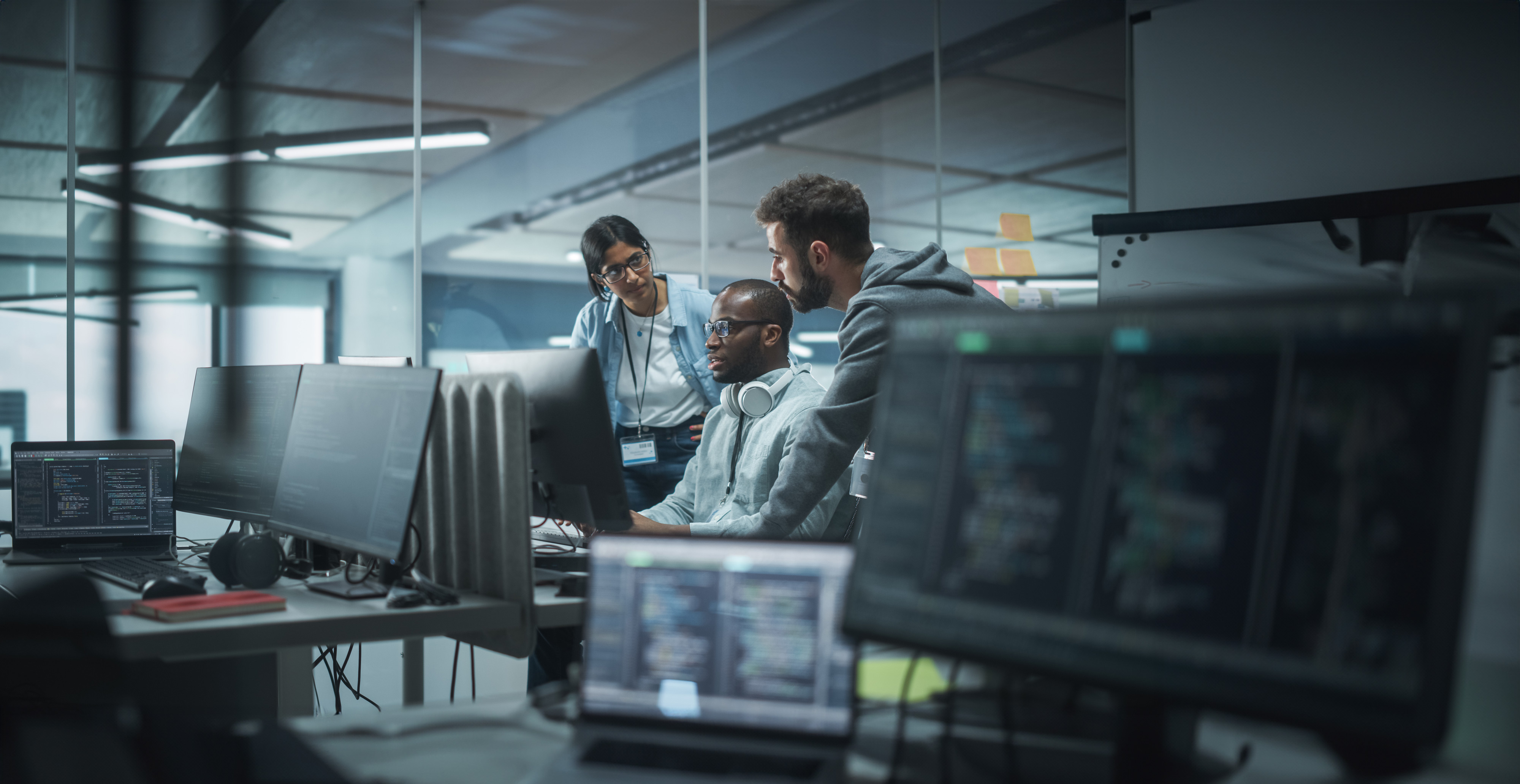 #6
Zero-day Development
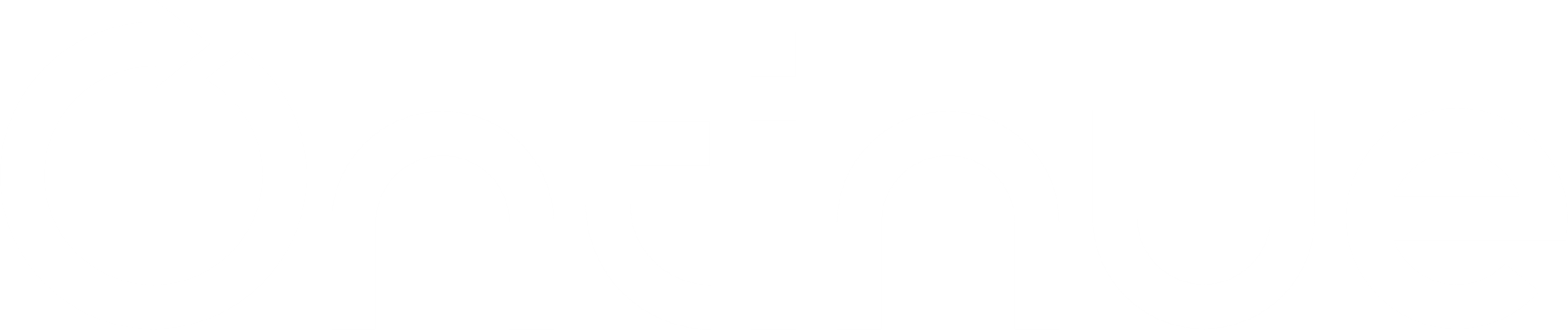 Zero-day Development
Email bombing
Malvertising
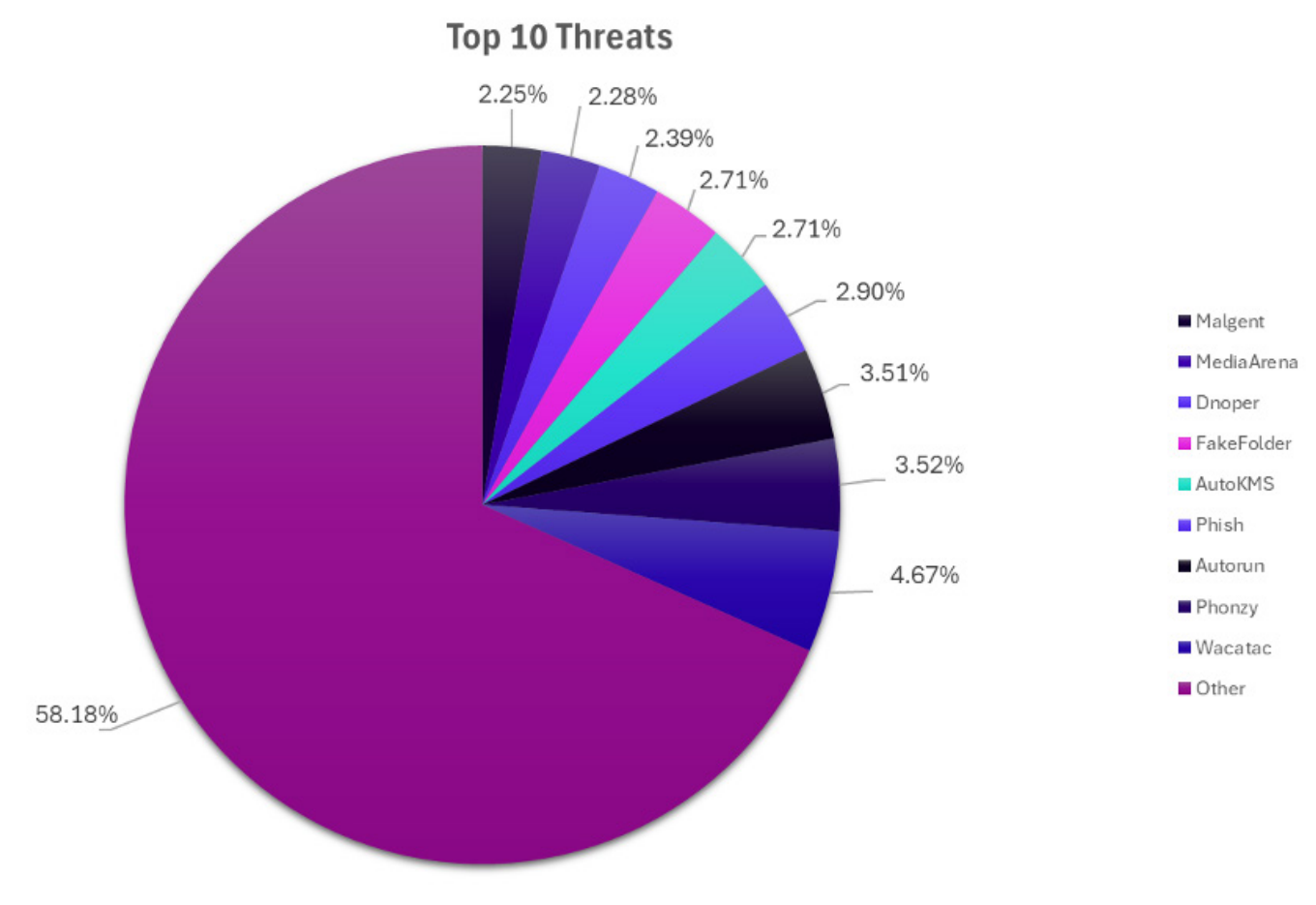 Rising Threats
[Speaker Notes: There are always new threads or threats that were not much of an issues in the past, until now…

-----

Es gibt immer neue Bedrohungen oder Bedrohungen, die in der Vergangenheit kein großes Problem darstellten, bis jetzt …]
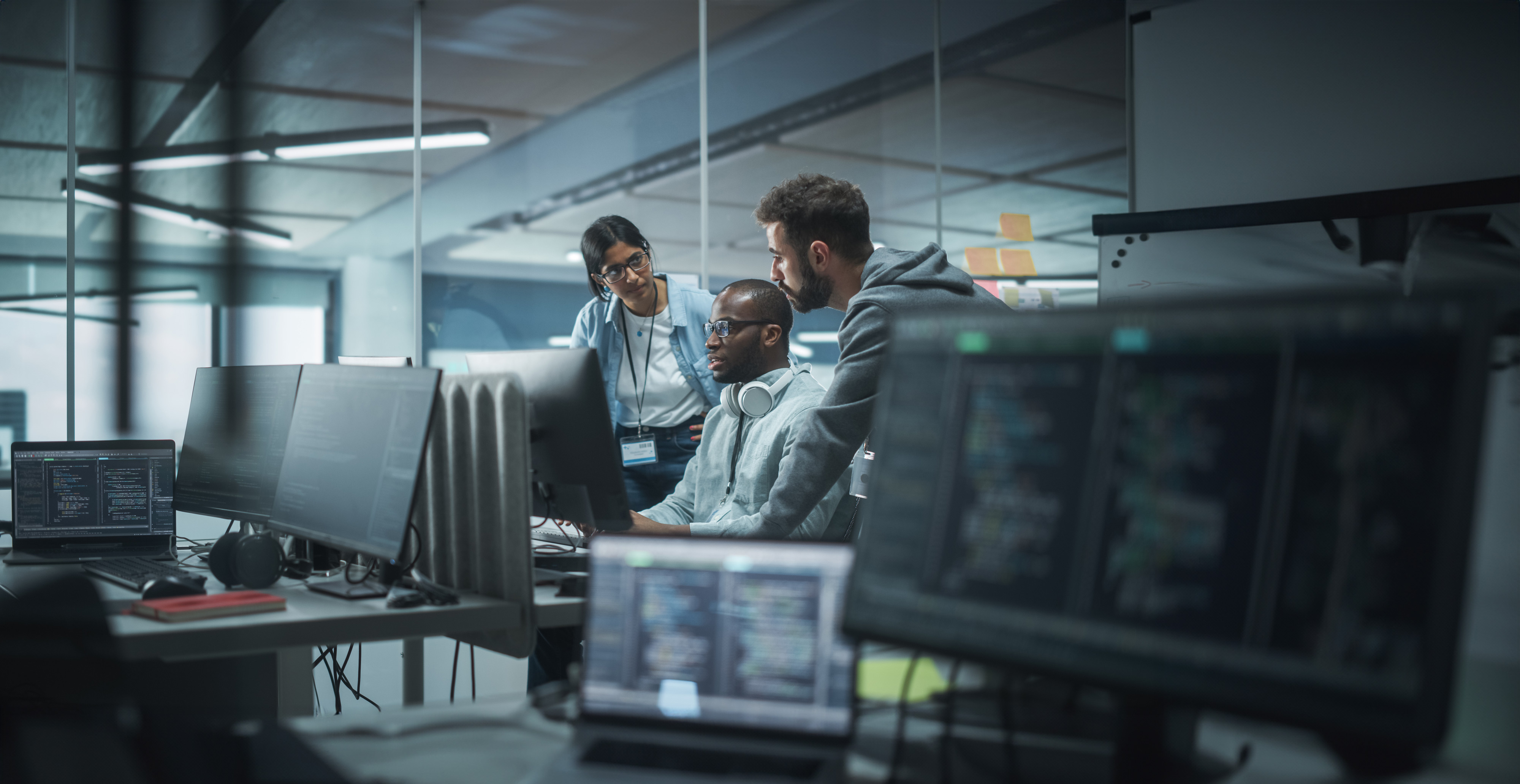 #5
Rise in IoT & OT Threats
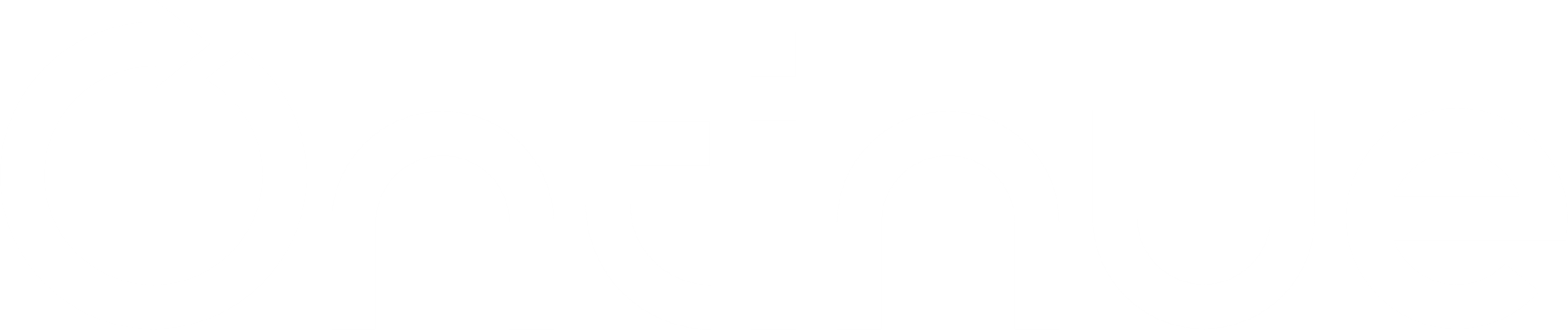 [Speaker Notes: When we think about cybersecurity, IT networks and corporate systems usually come to mind—but what about the countless devices that operate outside of traditional IT oversight? Industrial machinery, power grids, surveillance cameras, and even smart thermostats all fall under the umbrella of Operational Technology (OT) and the Internet of Things (IoT). Unlike corporate IT environments, these devices often lack centralized security controls, making them prime targets for cyber threats.
---
Industriemaschinen, Stromnetze, Überwachungskameras und sogar intelligente Thermostate fallen alle unter den Begriff „Operational Technology“ (OT) und „Internet der Dinge“ (IoT). Im Gegensatz zu den IT-Umgebungen von Unternehmen verfügen diese Geräte häufig nicht über zentrale Sicherheitskontrollen, was sie zu bevorzugten Zielen für Cyberbedrohungen macht.]
Rise in IoT & OT Threats
Recent IoT/OT Attacks
Consumer and Proprietary Collide
Abuse of IoT/OT
Consumer IoT shares hardware/software with OT and can operate autonomously. They increasingly appear on corporate networks due to remote work and ease of deployment.
Low-priced IoT devices often have insecure firmware, making them vulnerable to command injection, remote code execution, and privilege escalation attacks due to direct data handling.
From large-scale 
botnets leveraging unpatched IoT devices to sophisticated nation-state actors 
targeting industrial control systems.
[Speaker Notes: Consumer and Proprietary Collide
IoT devices are initially designed for and marketed to consumers for non-industrial use. , IoT-like hardware and software combinations often end up in OT products that are outwardly ruggedized, but internally similar or even identical to low-cost consumer devices. Notably, IoT devices are typically built so they can operate remotely and autonomously without being plugged into a laptop or any other computing device. 

Today, we’re seeing that even those devices that are squarely aimed at consumers commonly find their way into and onto corporate networks, directly and indirectly:
Staff working from home
IoT devices such as webcams and light switches don’t care whether they’re on a company network or a home network
Non-consumer OT devices may be based on IoT-like internals, so even specialized devices such as weather monitors or plant control systems could be exposed by the same already-known vulnerabilities as off-the-shelf consumer products.


Typical Abuses of IoT/OT
When IoT devices are built down to a price, their firmware is often built down to a price, too. IoT web services, for example, often rely on stripped-down networking software that runs with root privilege and performs its configuration operations simply by passing user-supplied data to the system via a command shell. This makes IoT devices notoriously vulnerable to command injection, remote code execution, and privilege escalation attacks.
These low-security devices usually have outbound access to the internet, even when they sit alongside work-related computers, with the result that hacked or badly configured IoT products can be exploited for a wide range of cybercrimes. (DDOS, Network mapping and vulnerability scans, remote access backdoors, hidden VPN services, etc.

Sie sind anfällig für, verstreckte

Recent IoT/OT Attack Scenario
Unlike corporate networks, where security teams can deploy monitoring tools and enforce strict policies, IoT and OT environments frequently operate in silos, with little oversight and limited ability to detect or respond to threats. This lack of visibility makes it difficult to measure the true scale of the risk, but recent attacks have shown just how vulnerable these systems can be. From large-scale botnets leveraging unpatched IoT devices to sophisticated nation-state actors targeting industrial control systems, the evidence is clear: IoT and OT threats are not only increasing in frequency but also growing in complexity and impact. 

Von groß angelegten Botnetzen, die ungepatchte IoT-Geräte ausnutzen, bis hin zu hochentwickelten staatlichen Akteuren, die es auf industrielle Steuerungssysteme abgesehen haben.
-- 
Gelangen = get there]
Getting Cyber Serious
[Speaker Notes: Letzten Endes bleiben Cyberangriffe bestehen. Sie ändern zwar ihre Art, aber sie bleiben bestehen.]
Getting Cyber Serious
Secure Authentication Methods
Strengthen Ransomware Defenses
Monitor and Secure Built-in System Tools
Implement Rapid Patching 
and Vulnerability Management
Improve Incident Response 
and Threat Hunting
Enhance Web and Email Security
[Speaker Notes: Sensibilisierungsschulung für das Personal]
Company Overview
[Speaker Notes: Nonstop SecOps is a challenge to the industry to do better and hold themselves up to a higher standard.

One that puts trust, innovation, and empowerment above all else.]
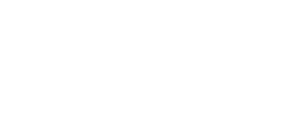 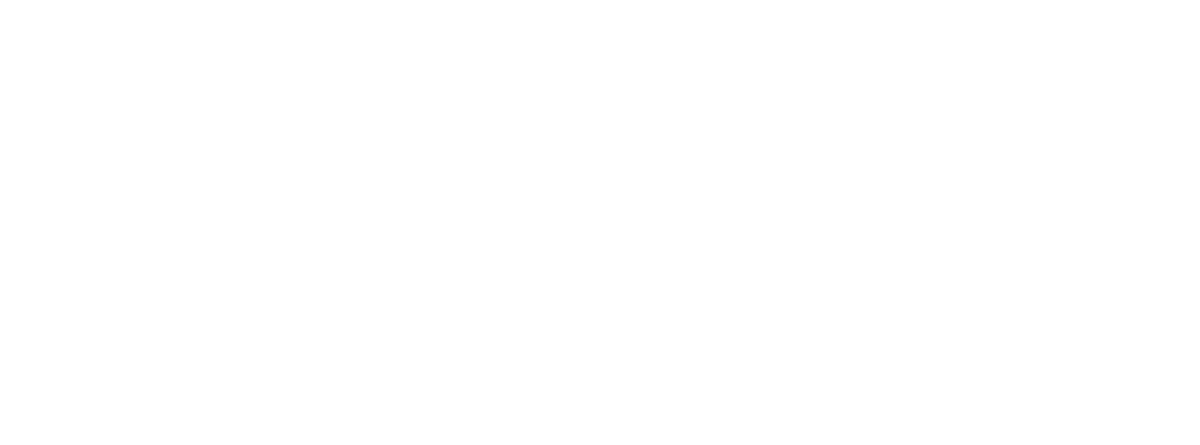 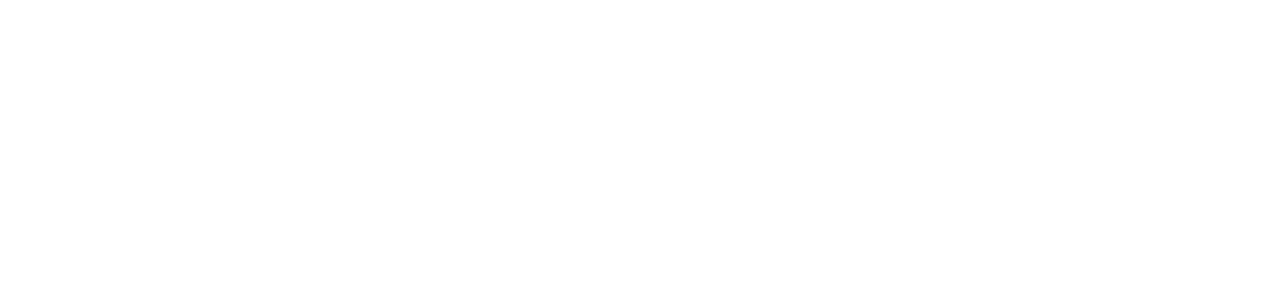 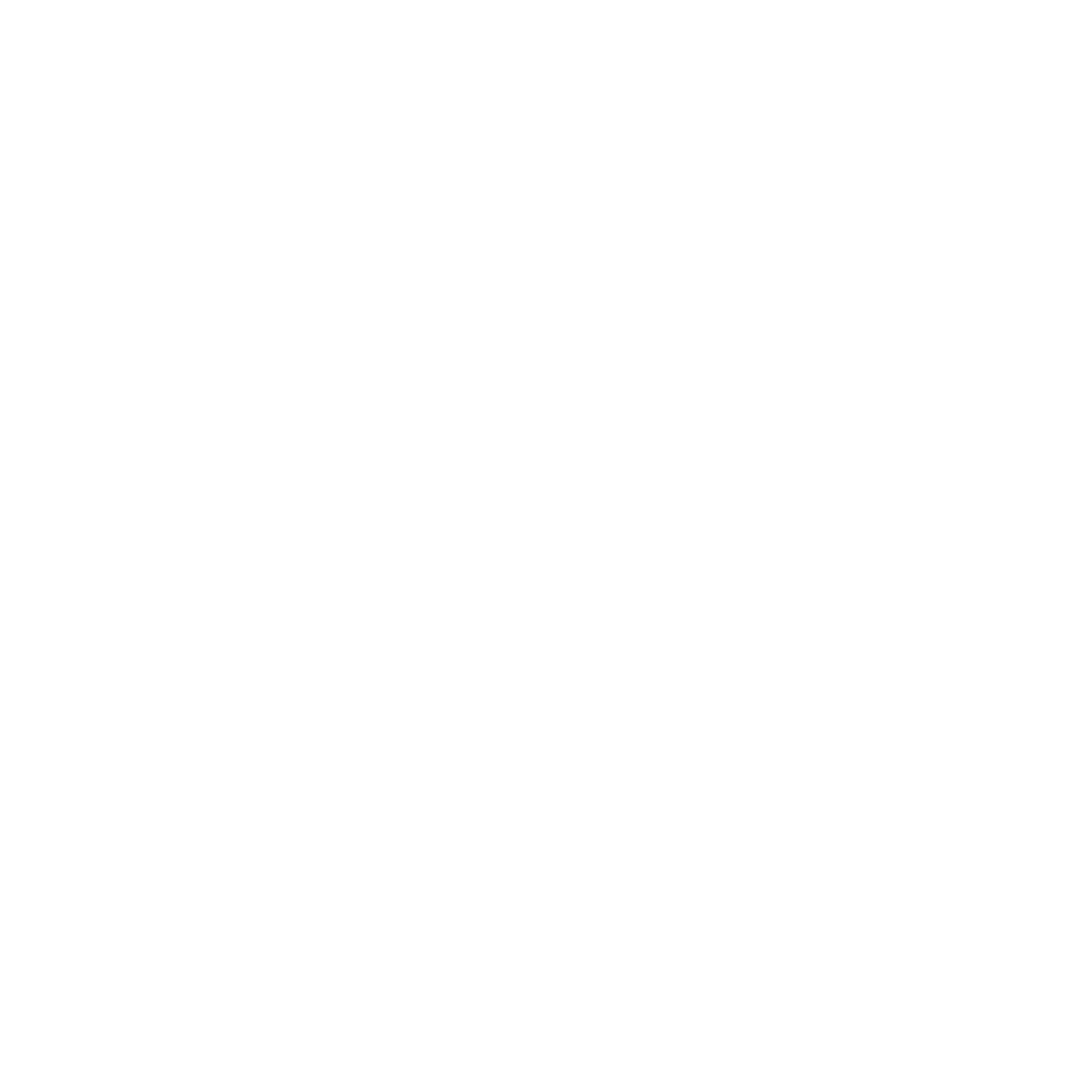 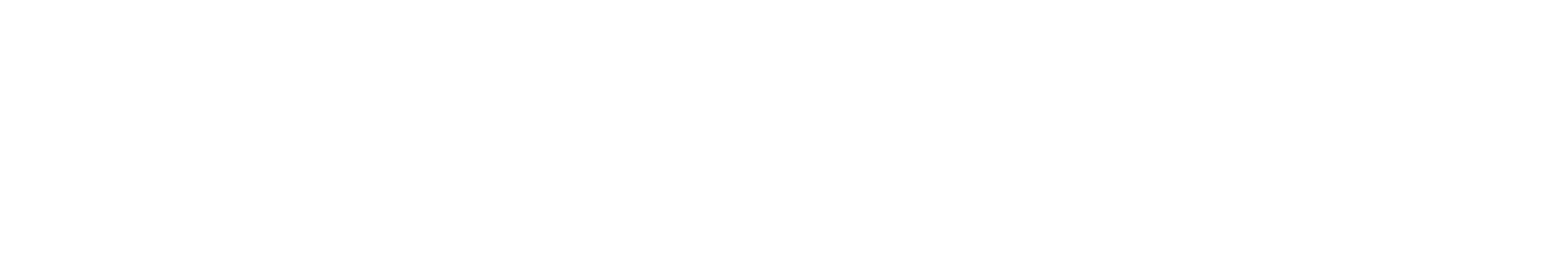 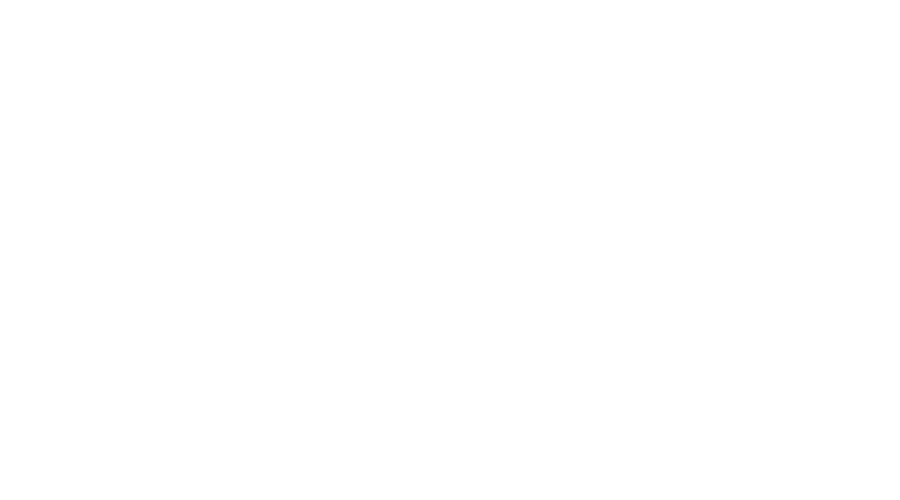 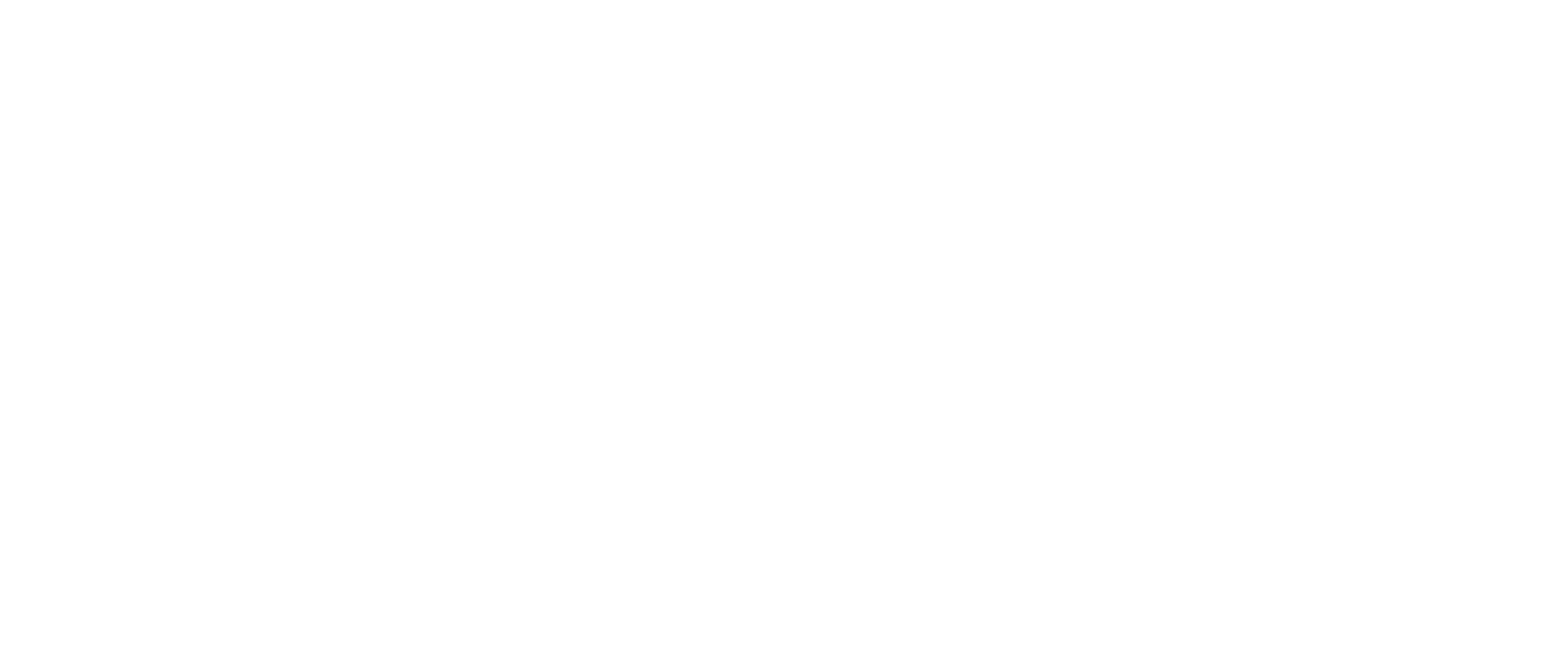 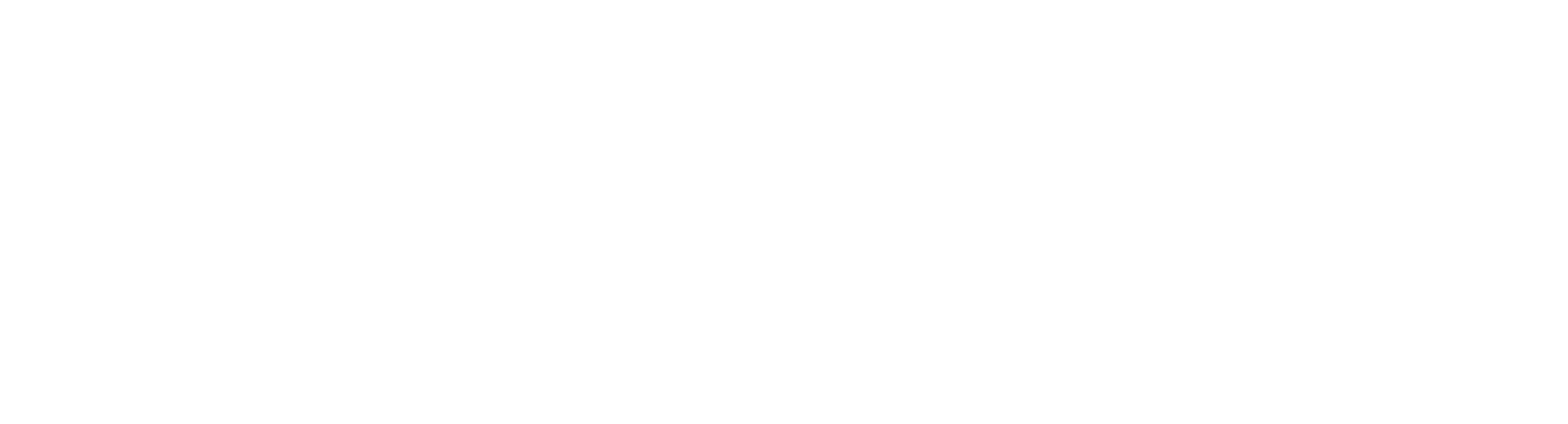 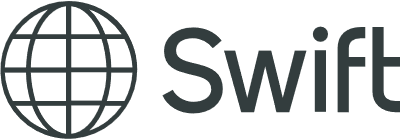 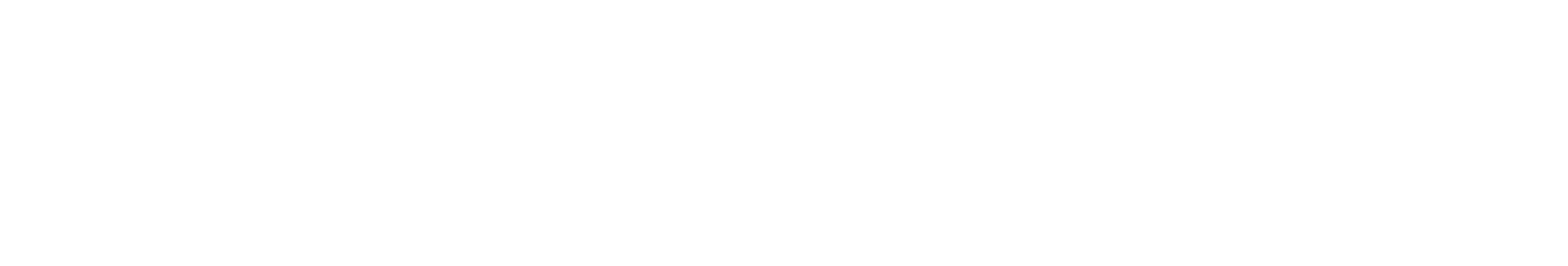 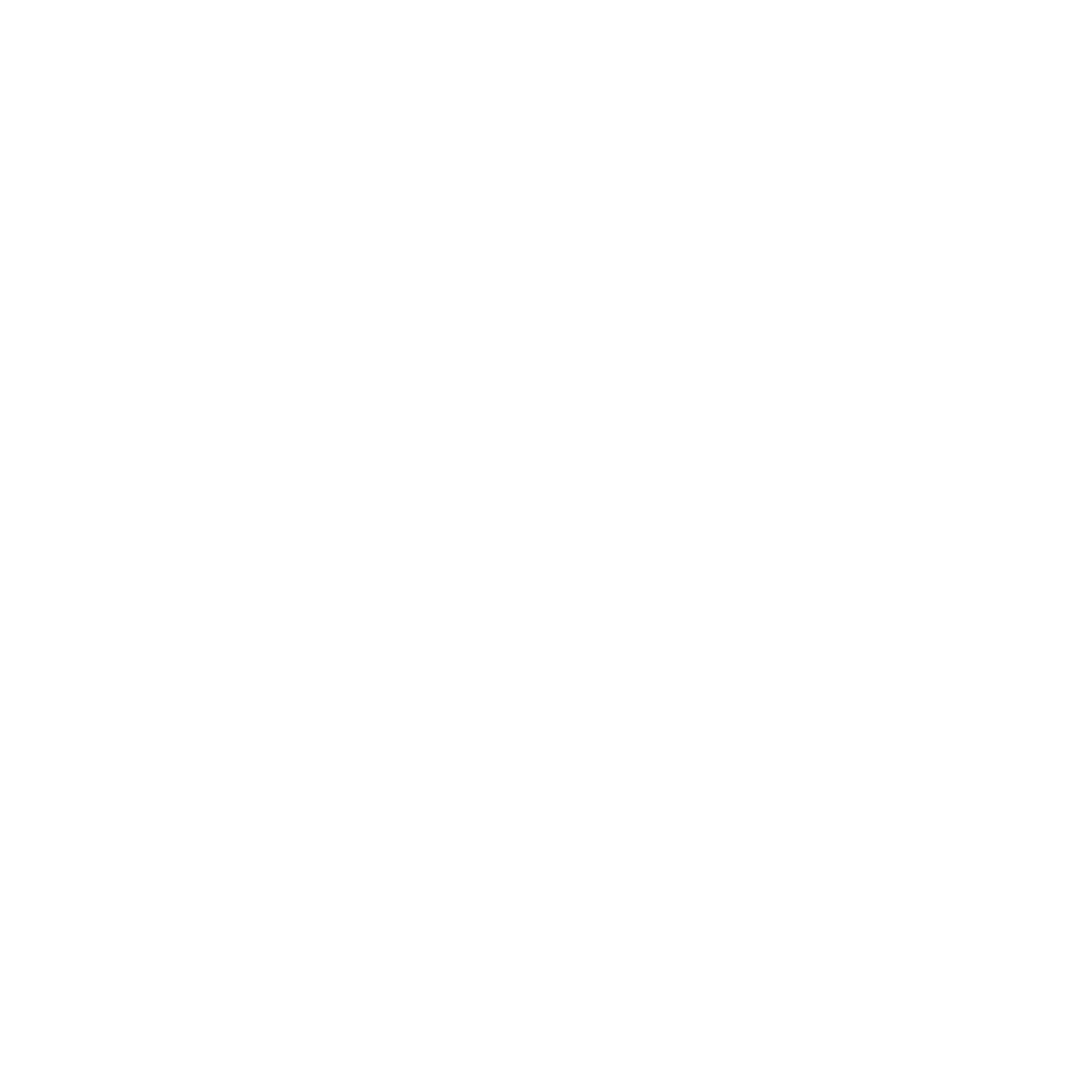 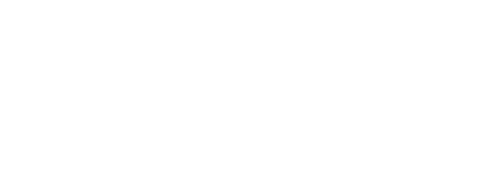 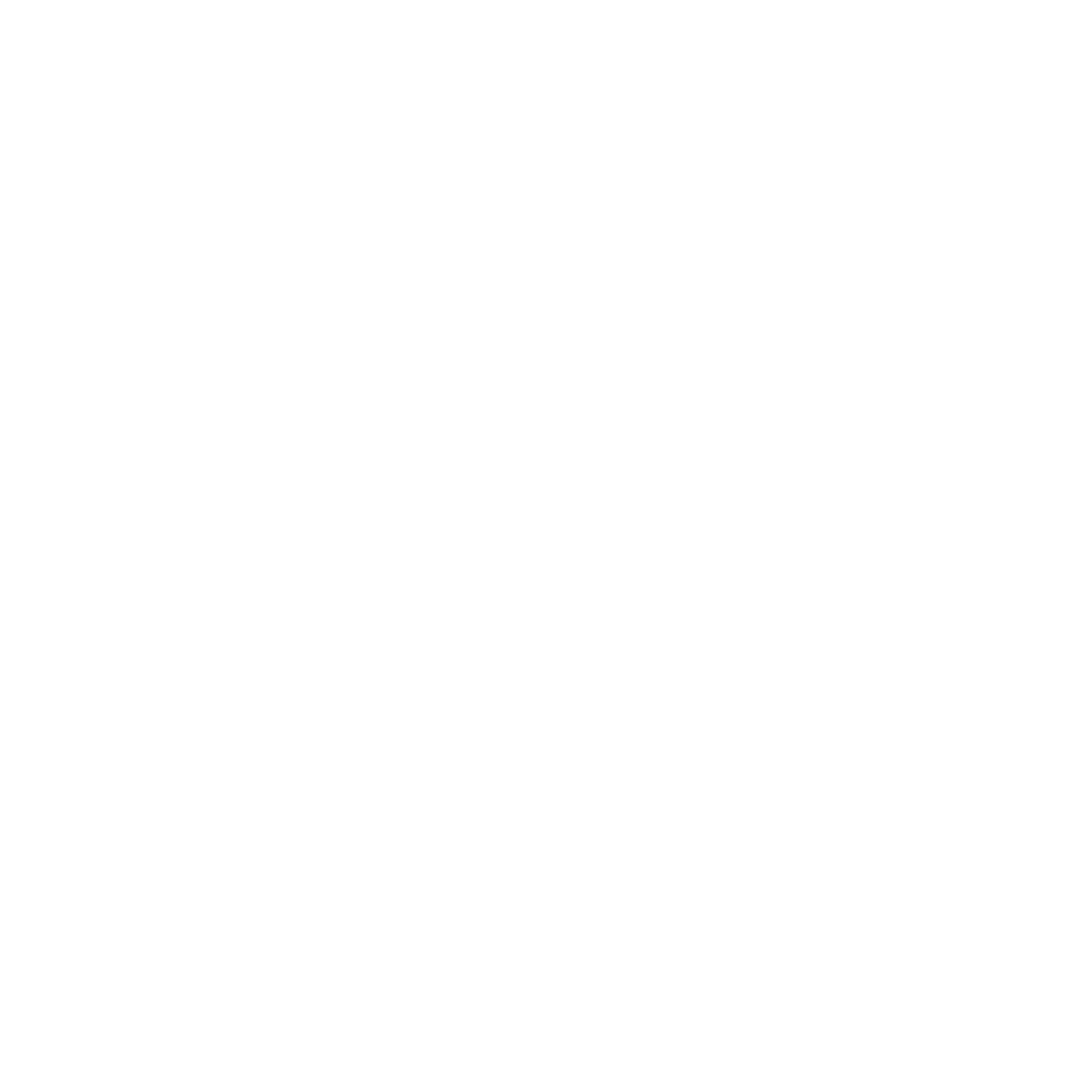 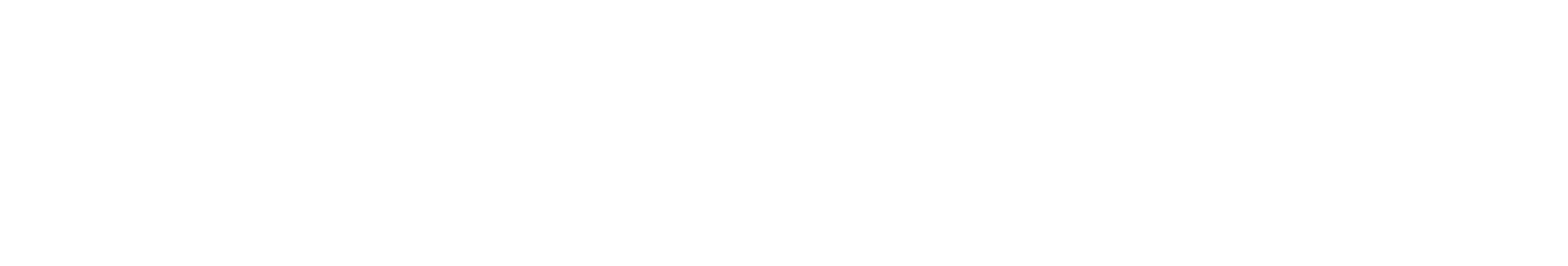 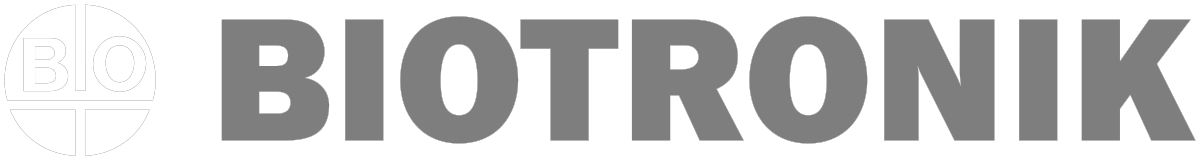 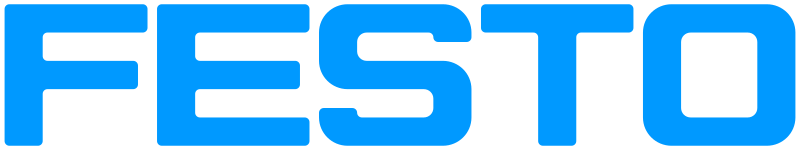 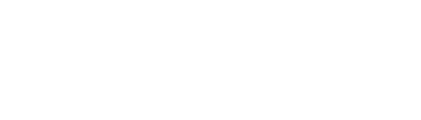 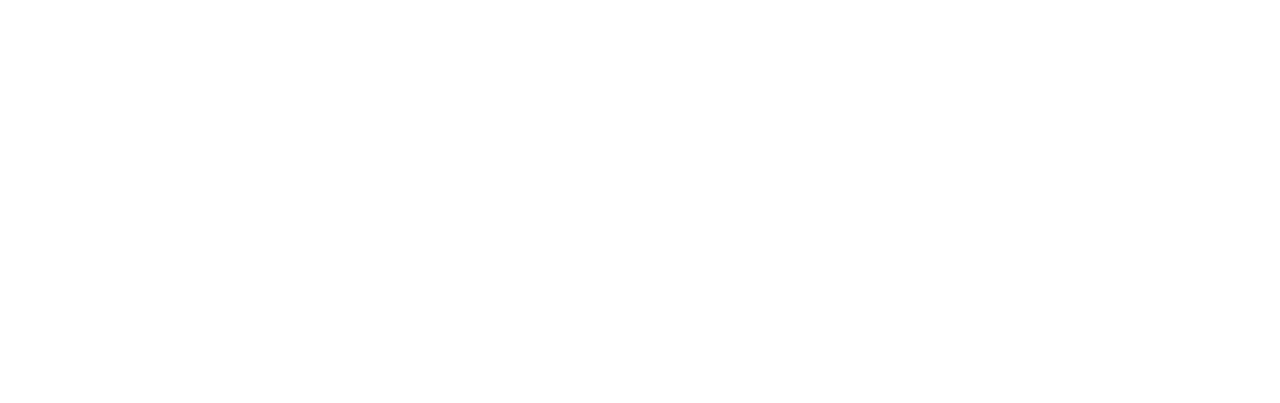 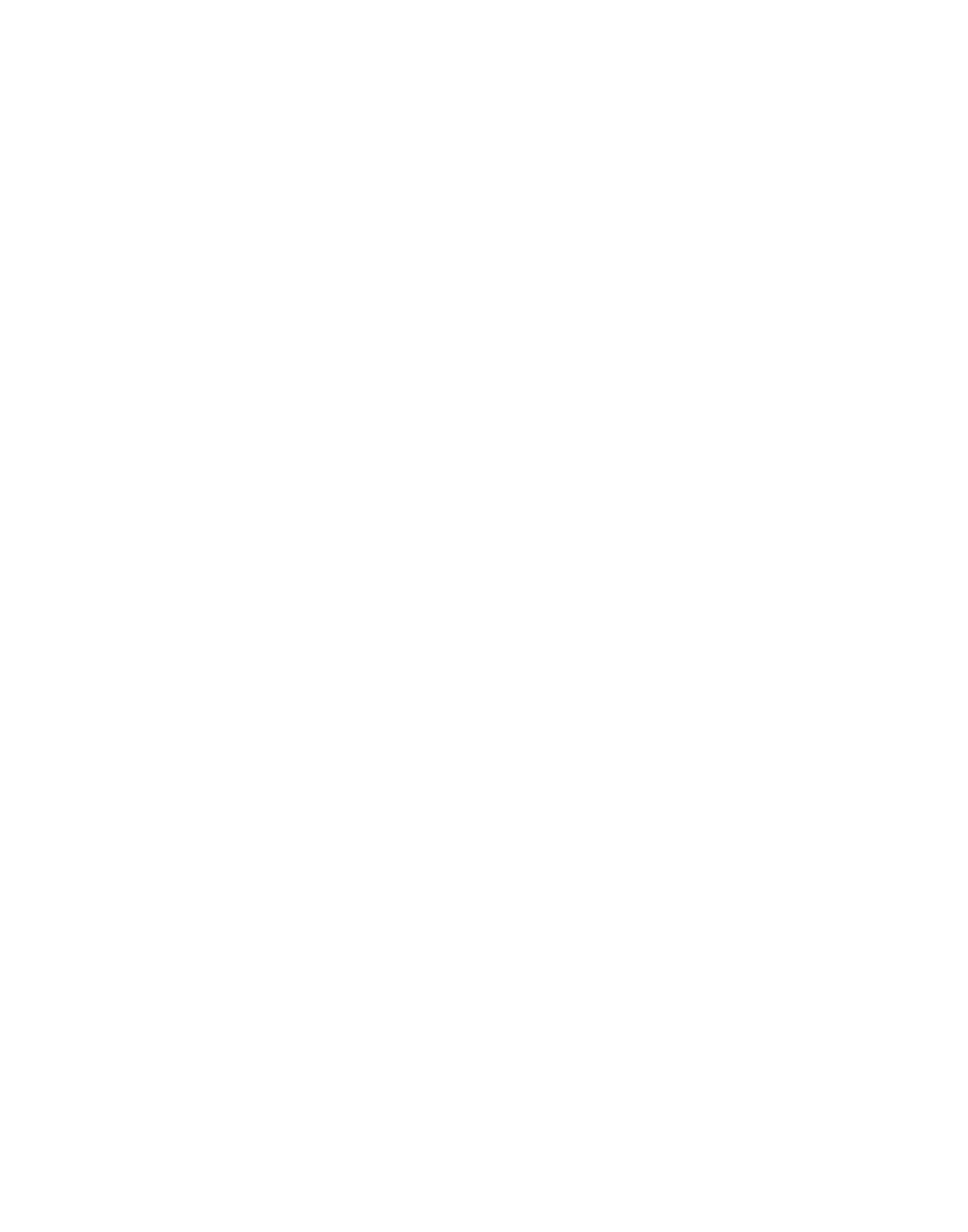 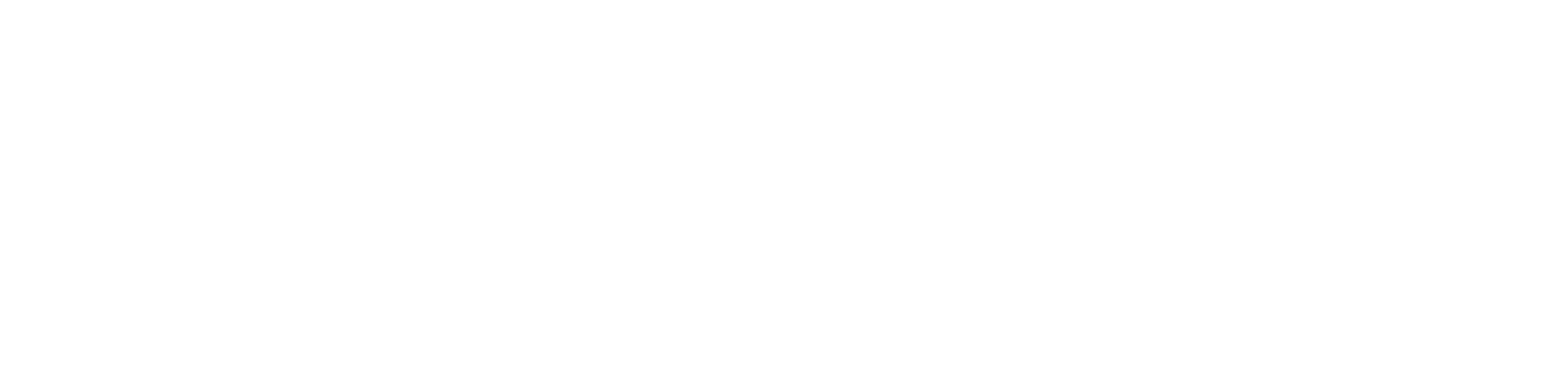 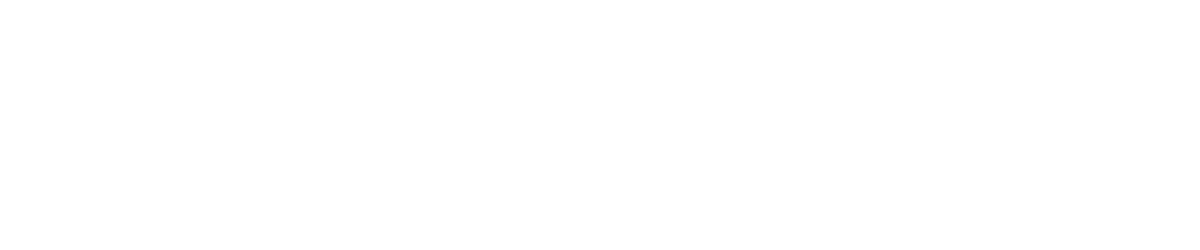 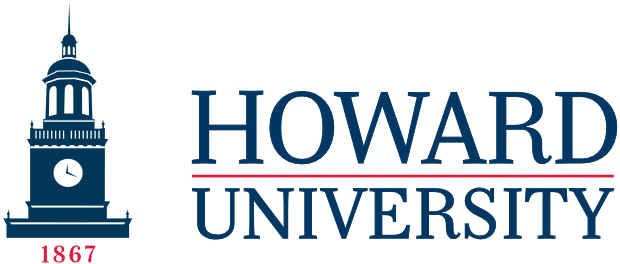 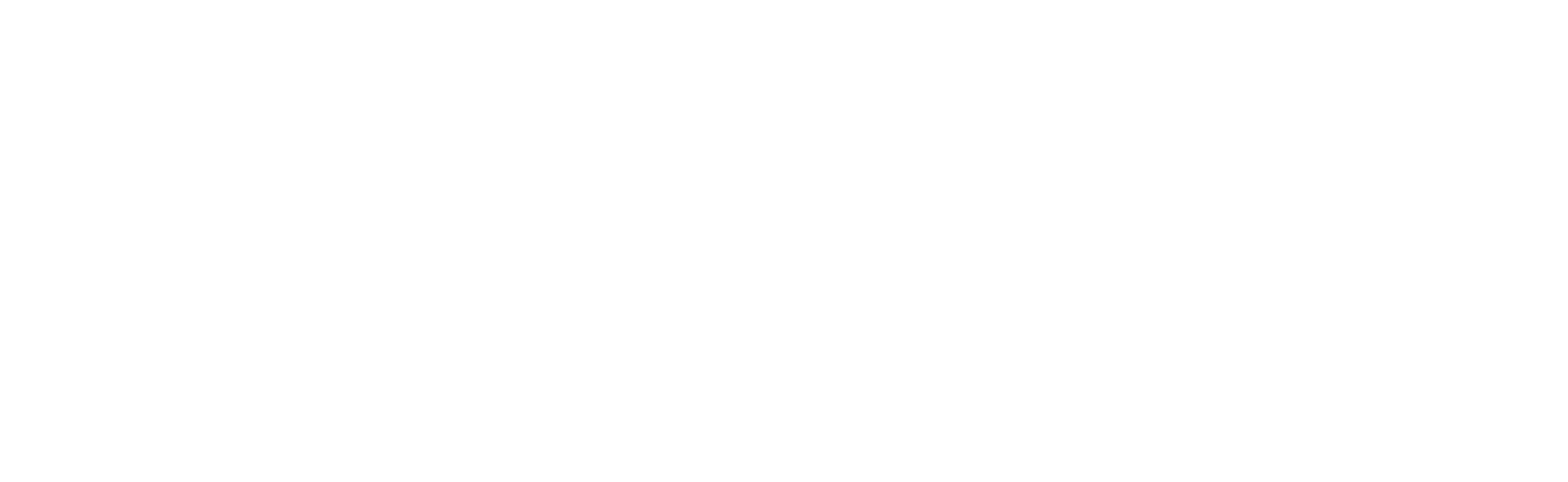 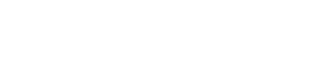 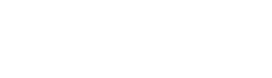 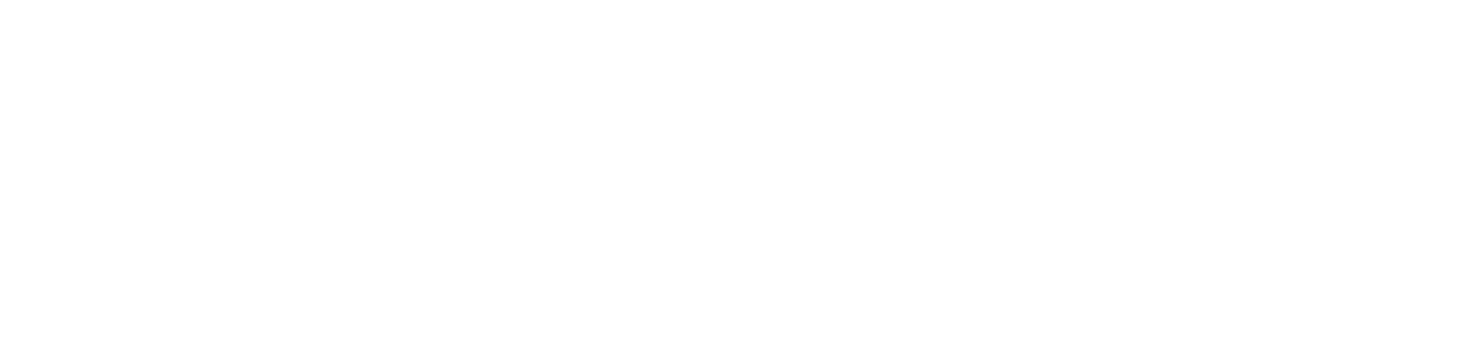 Ontinue in Numbers
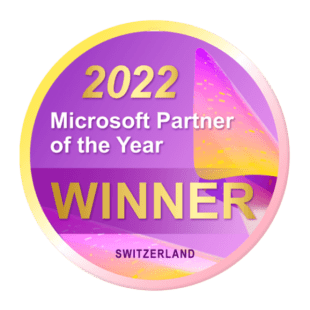 24x7 Security Operations
Consulting Services
230+
Employees
30 years
Of experience
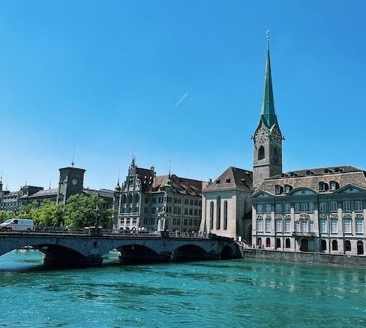 Zürich
EMEA HQ
740k+
Protected users
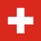 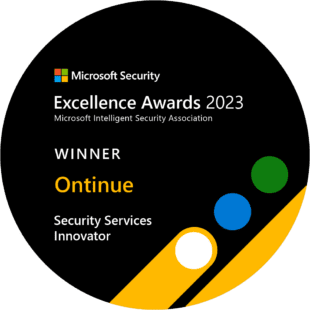 60+
SOC-experts
215+Customers
7
Locations
24/7
Managed Cyber Security
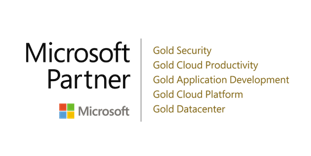 Find the full
2H 2024 Threat Intelligence Report below
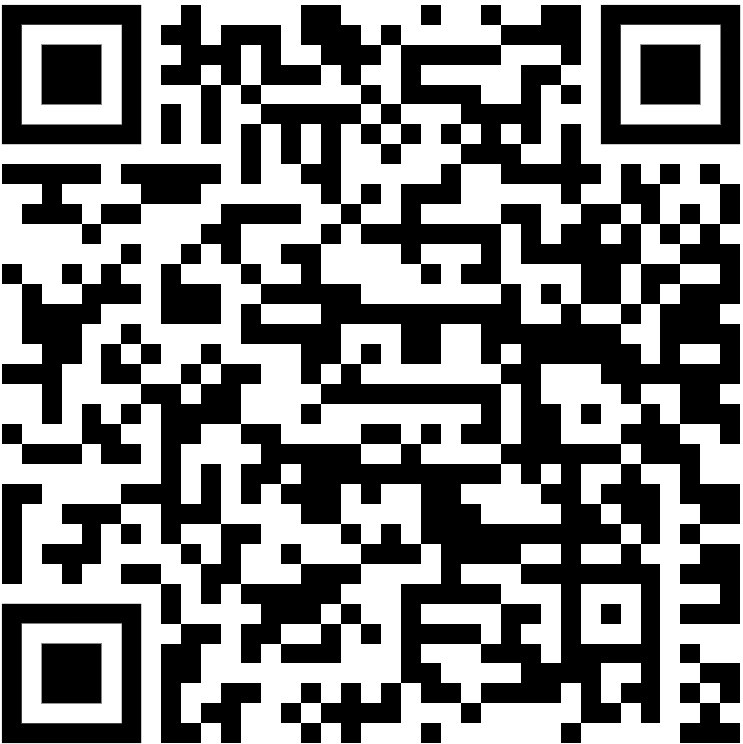 [Speaker Notes: Include also the one in German]
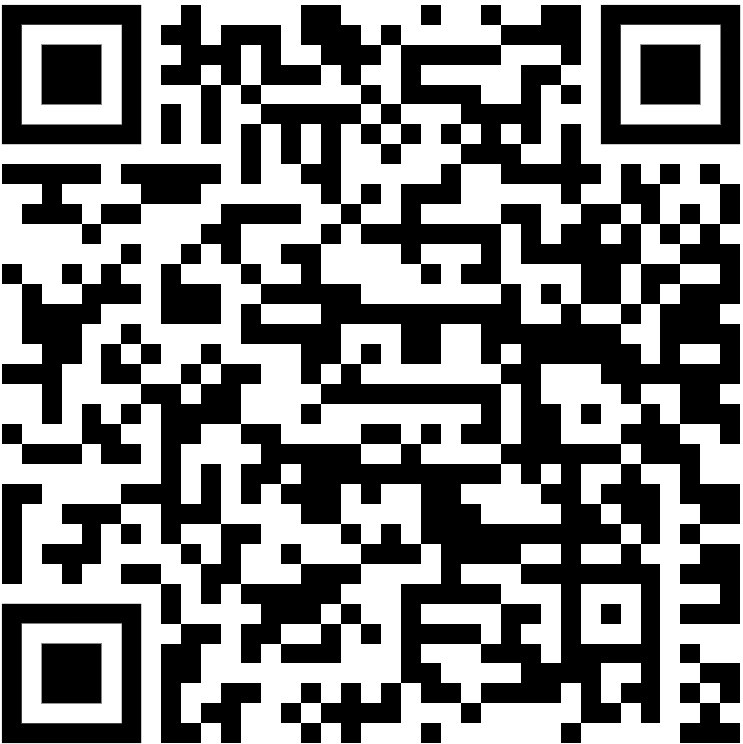 Thank you!
Visit us at our booth (A15) anytime.
[Speaker Notes: Wir laden Sie auch zu unserem Stand ein, um diese Präsentation weiter zu besprechen oder zu erklären, wie Ontinue bereits mehr als 200 Kunden dabei hilft, sicher zu bleiben.]